2021
校园就业管理平台
毕业生就业网使用讲解（学生端）
空中宣讲会
05
毕业生资格审查
01
求职管理
07
03
04
02
06
09
08
目录
就业去向跟踪
其他事务办理
在线双选会
创新创业活动
视频面试（手机端）
手机端操作步骤
第一部分
毕业生资格审查
毕业生资格审查（PC端和手机端）
注册登录
PART 01
绑定账号
点击“用户登录”选择“学生登录”
输入学号和登录密码登录即可（登录密码一般为身份证后6位数）
注册登录
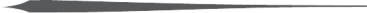 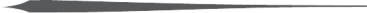 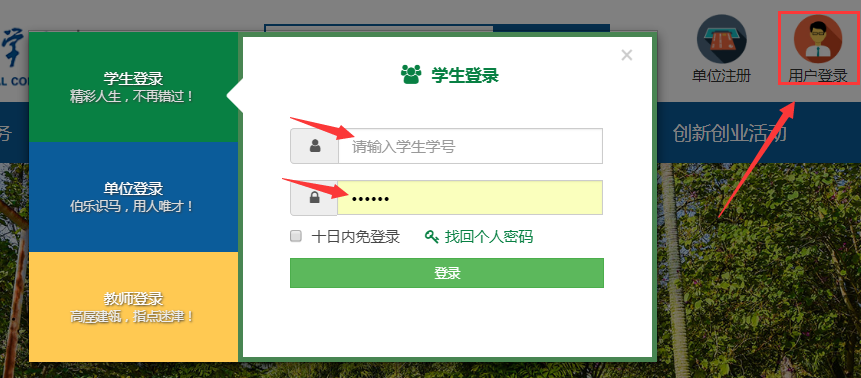 个人中心
毕业生资格审查（PC端）
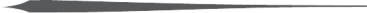 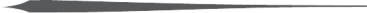 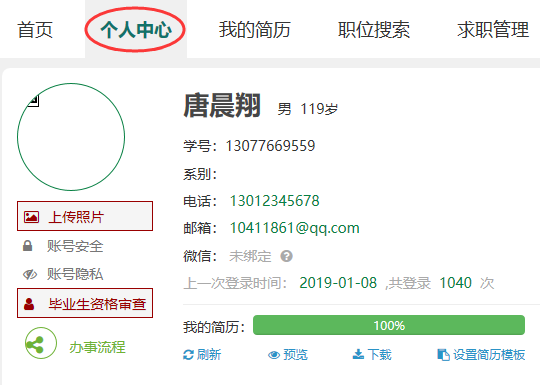 点击“个人中心”：可进行上传照片、账号安全、账号隐私、毕业生资格审查等操作。
毕业生资格审查（PC端）
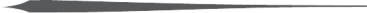 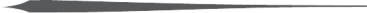 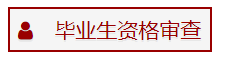 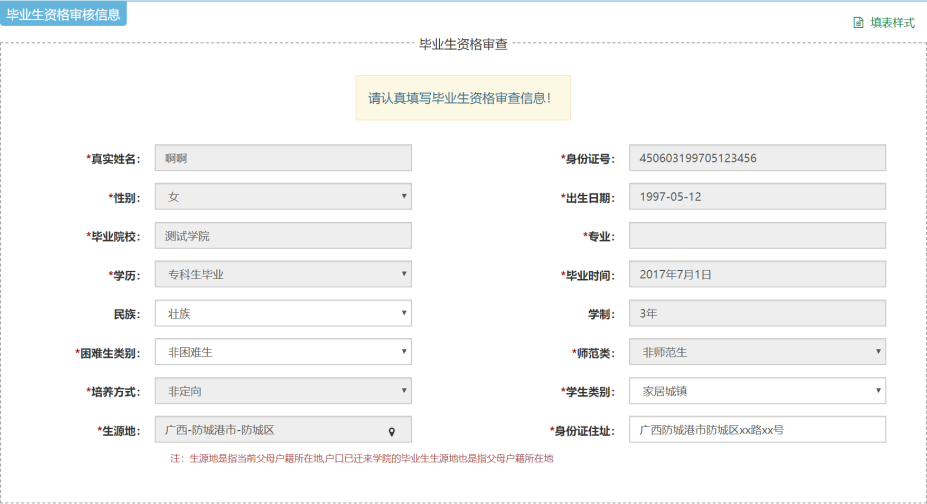 点击“毕业生资格审查”：
1、先确认我们的毕业生数据。
2、再填写联系方式等信息。
3、点击“马上提交”
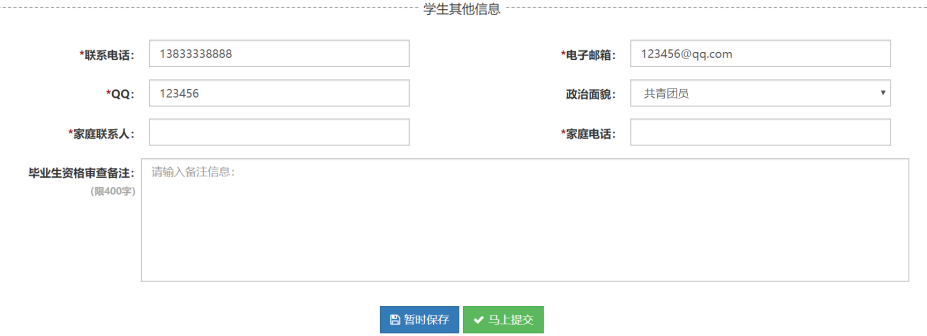 毕业生资格审查（手机端）
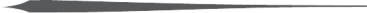 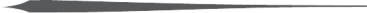 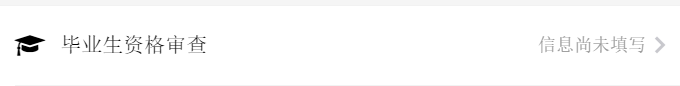 ①手机登陆学生账号，进入“个人中心”-“毕业生资  格审查”进行审查操作。

②填写并确认毕业生信息。

③点击“马上提交”后等待审核。
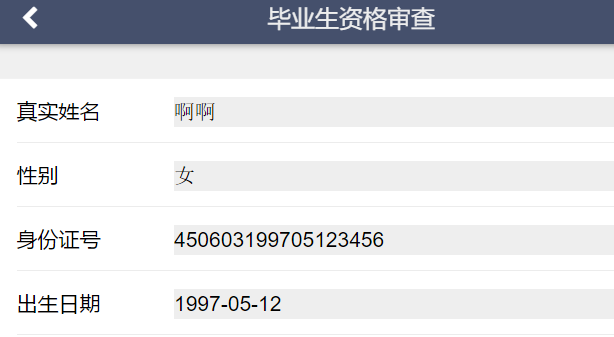 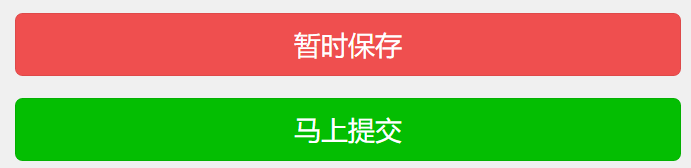 绑定帐号
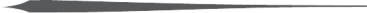 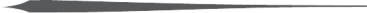 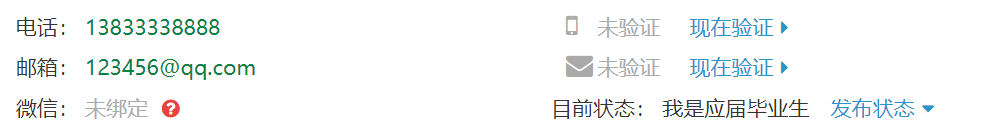 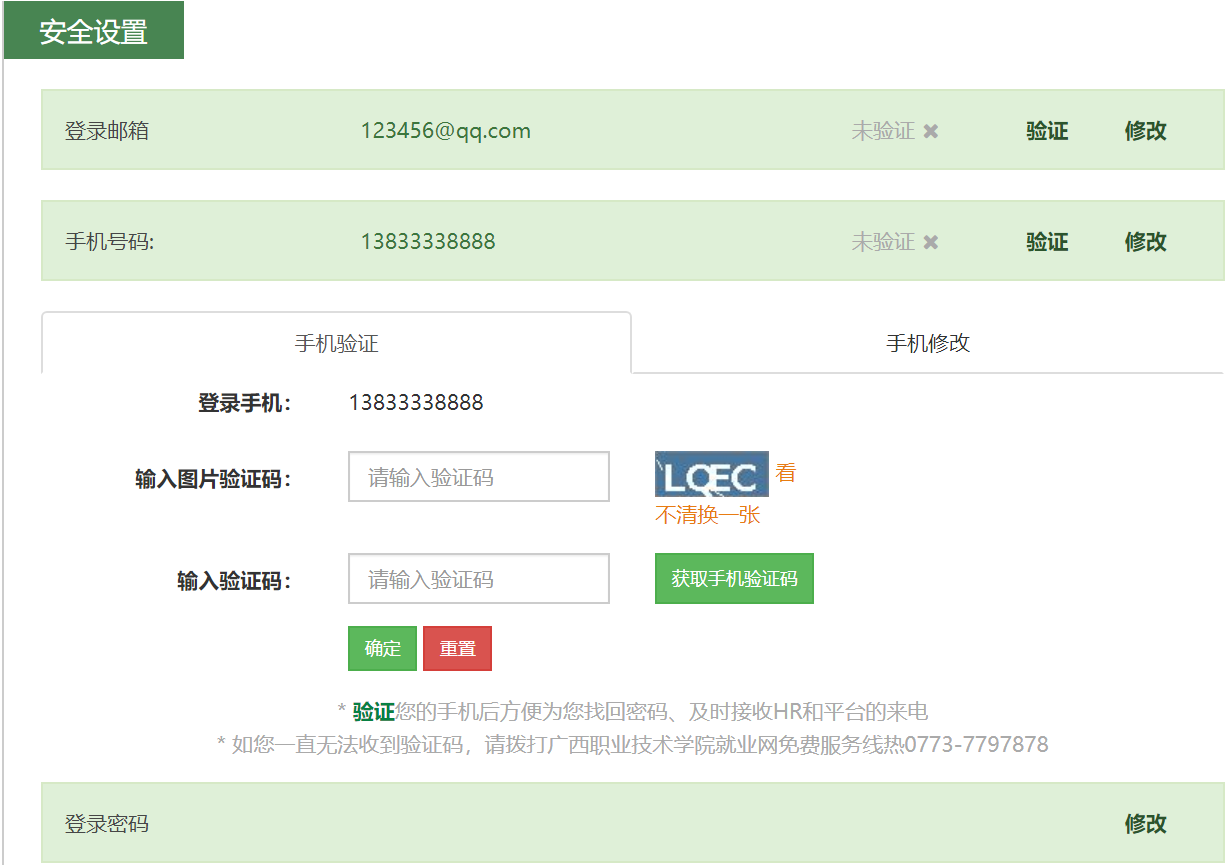 点击“现在验证”可进入验证页面：
1、输入图片验证码。
2、点击“获取手机验证码”。
3、填入收到的验证码。
4、点击确认即可绑定成功。

微信绑定只需在手机端登录帐号即可绑定微信
第二部分
求职管理
我的简历
求职管理
职位搜索
PART 02
求职管理
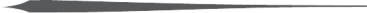 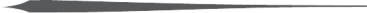 点击“求职管理”可进入页面：
1、查看“所有岗位”
2、查看“主动申请”岗位
3、查看“单位邀请”岗位
4、查看“教师调配”岗位
5、查看“在线签约”岗位
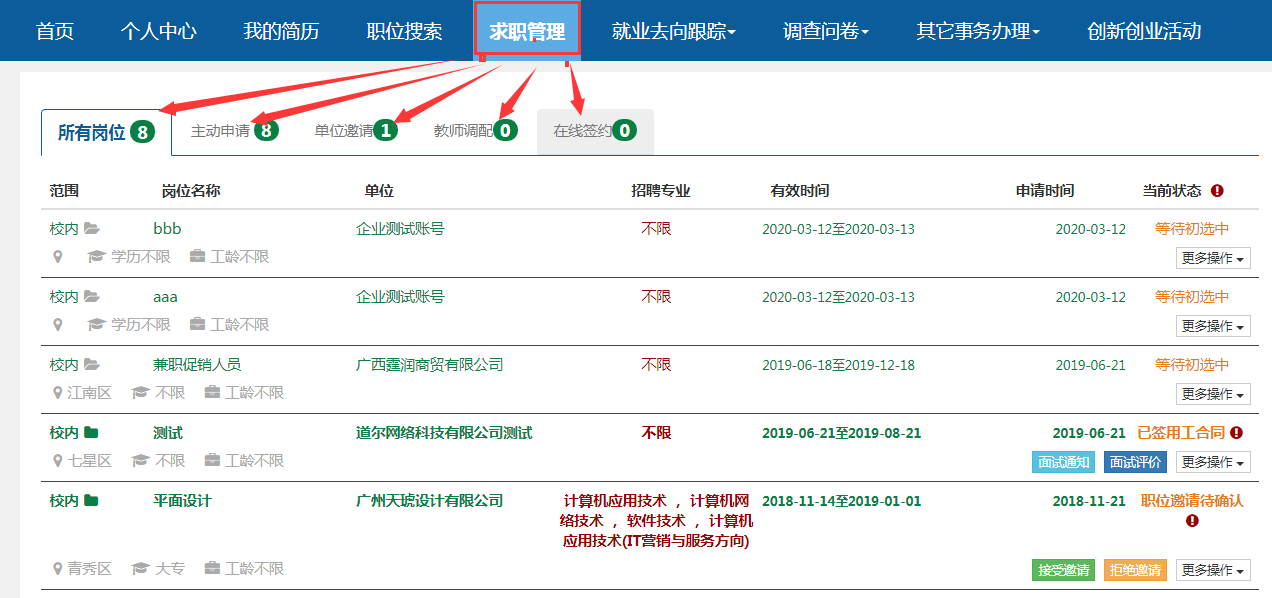 求职管理
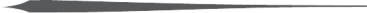 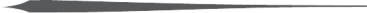 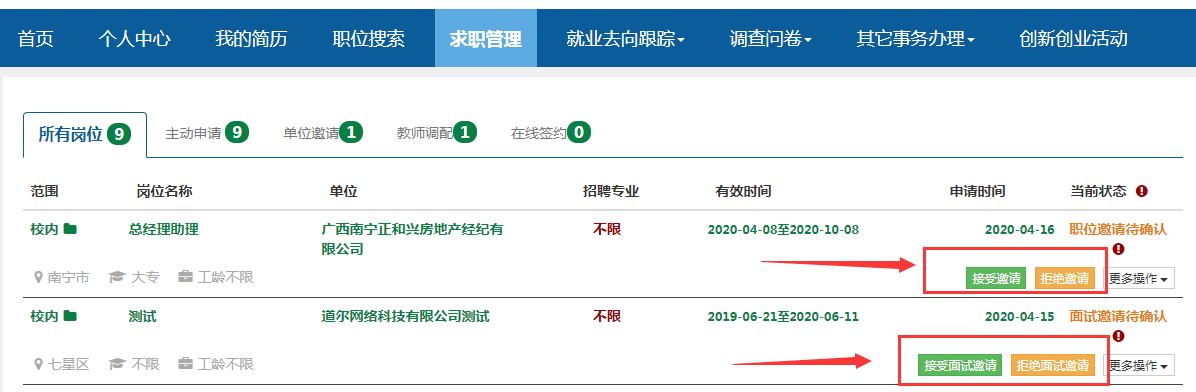 可通过此页面选择“接受”或者“拒绝”职位邀请或面试邀请等操作。
职位搜索
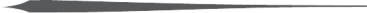 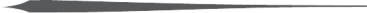 职位搜索
企业名称搜索
岗位名称搜索
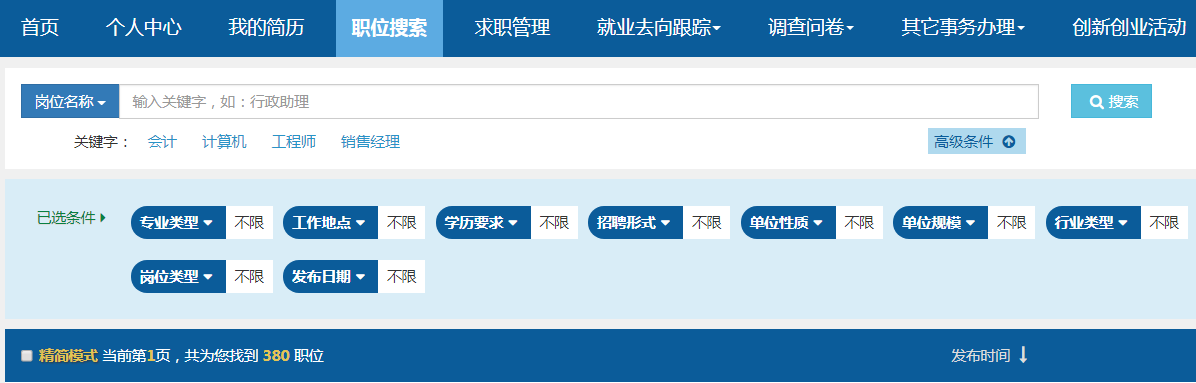 高级条件
按条件查找
岗位或企业
我的简历
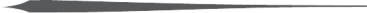 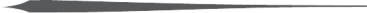 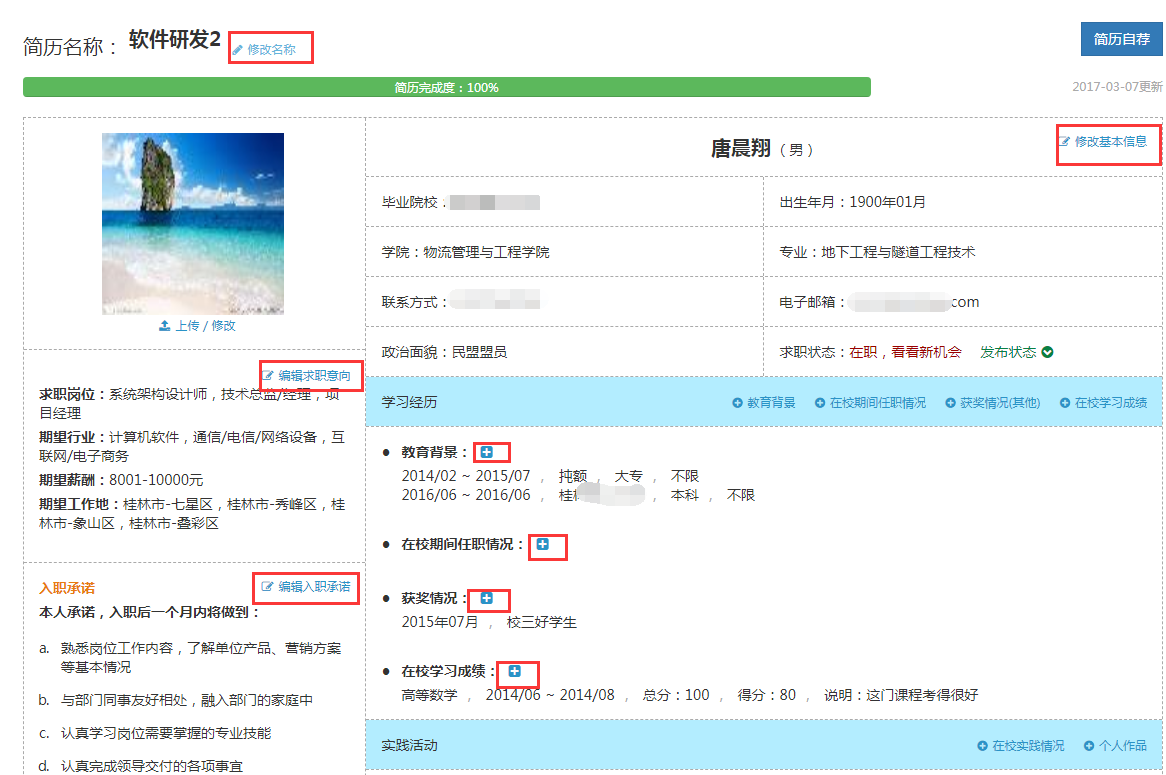 1.1完善简历
点击“修改名称”：可修改自己的简历名称
点击“编辑求职意向、编辑入职承诺”：可以编辑自己的求职意向和入职承诺
点击“修改基本信息”：完善自己简历的基本信息
点击“+”：添加自己的相关经验
我的简历
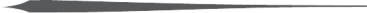 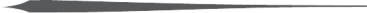 1.2完简历推荐表（书）
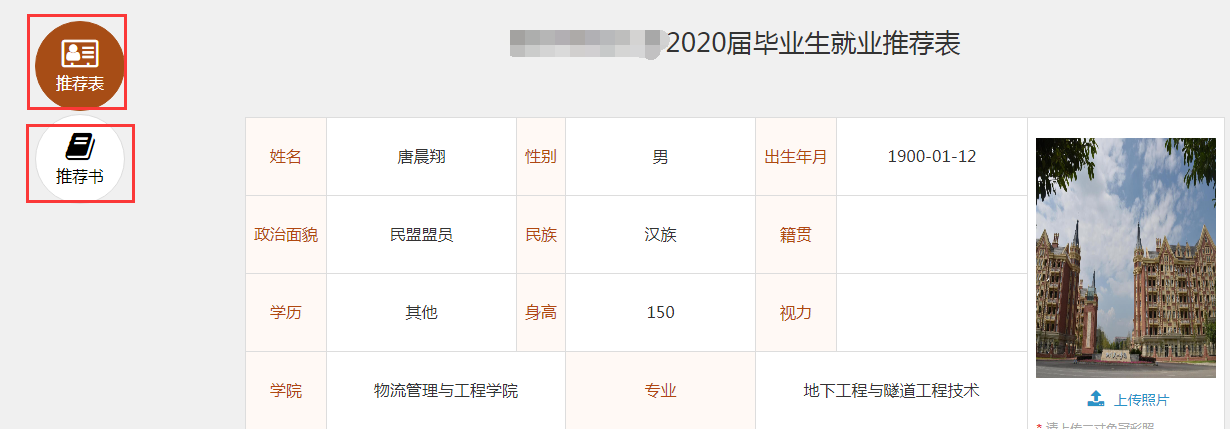 点击“推荐表、推荐书”：编辑个人相关信息，可生成推荐表或推荐书
第三部分
就业去向跟踪
报到证
就业去向填报和核对
PART 03
求职创业补贴
第三方签署协议
就业去向跟踪
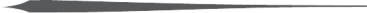 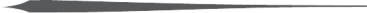 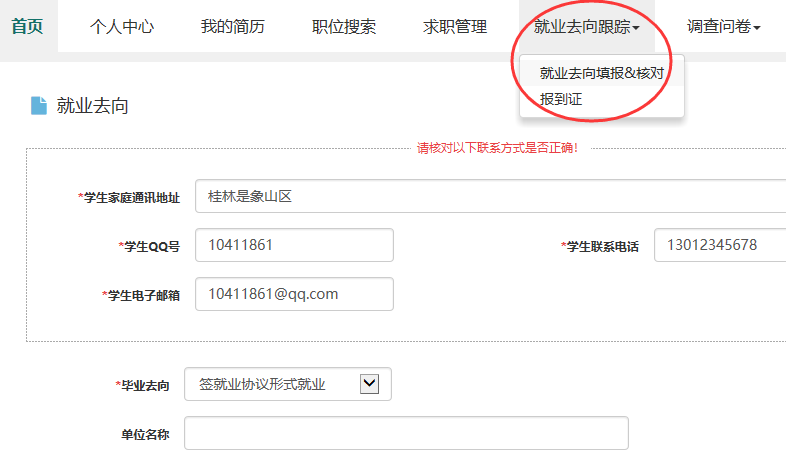 点击“就业去向填报和核对”学生可以填写自己的就业单位等信息，确保学生就业信息准确无误。
就业
去向填报
和核对
就业去向跟踪
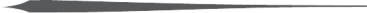 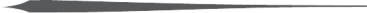 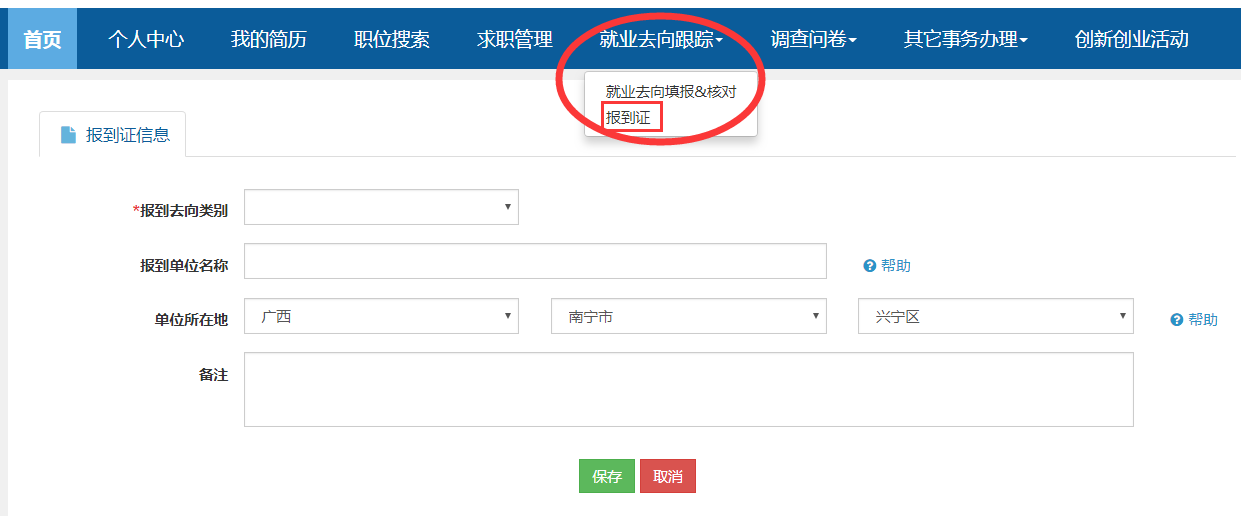 点击“报到证”学生可以填写自己的报到证信息，确保准确无误保存。
报到证
就业去向跟踪
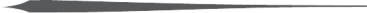 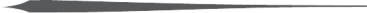 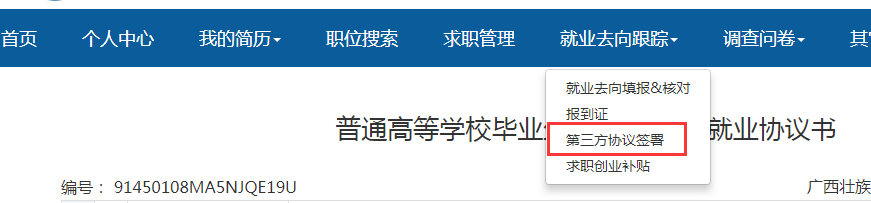 点击“第三方签署协议”学生填写用人单位信息，确保信息准确无误，点击保存。
第三
方签署
协议
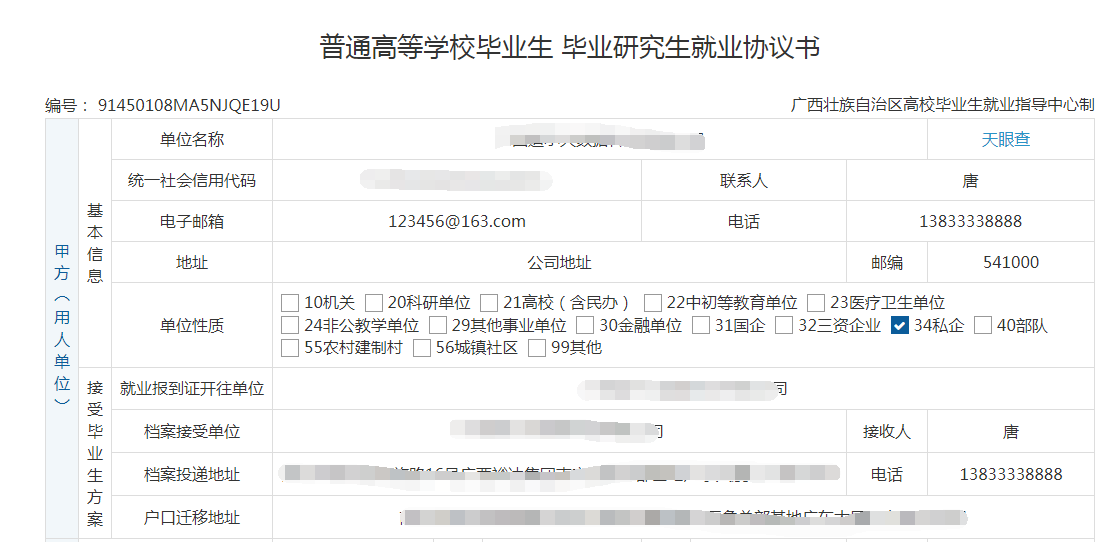 就业去向跟踪
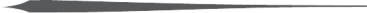 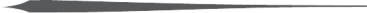 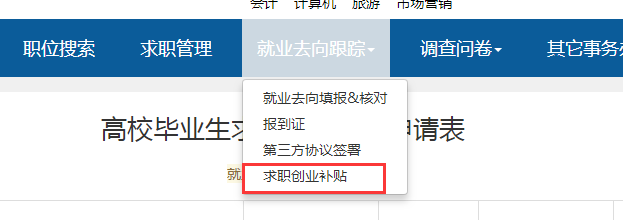 点击“求职创业补贴”学生填写相关信息，确保信息准确无误，点击打印或下载。
求职
创业
补贴
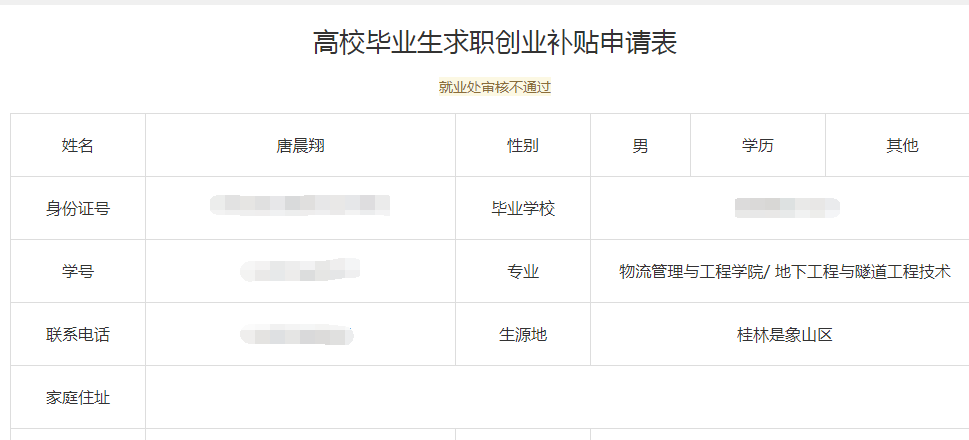 第四部分

视频面试（手机端）
PART 04
视频面试（手机端）
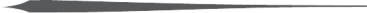 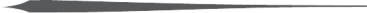 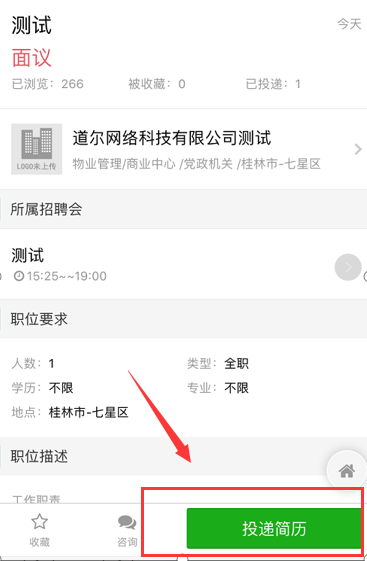 手机端选择需要投递的岗位点击“ 投递简历”，待企业查看并发起视频面试。
视频面试
视频面试（手机端）
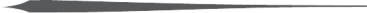 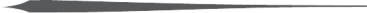 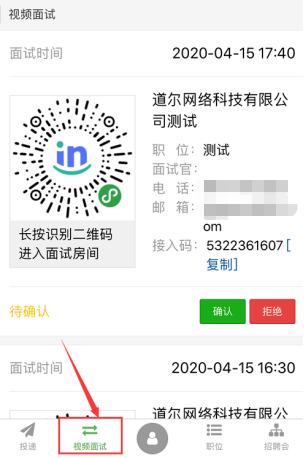 待企业发起视频面试以后，首页点击“ 视频面试” 进入界面
视频面试
视频面试（手机端）
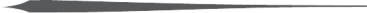 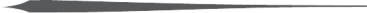 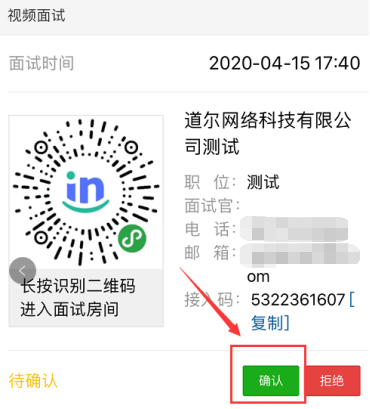 进入视频面试界面后，选择“确认”或者“拒绝”视频面试。
视频面试
视频面试（手机端）
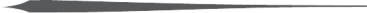 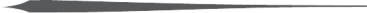 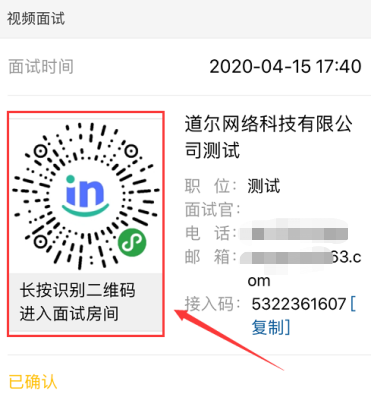 在指定的面试时间内，长按二维码进入视频面试房间，与HR进行视频对话。
视频面试
视频面试（手机端）
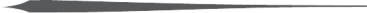 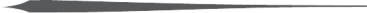 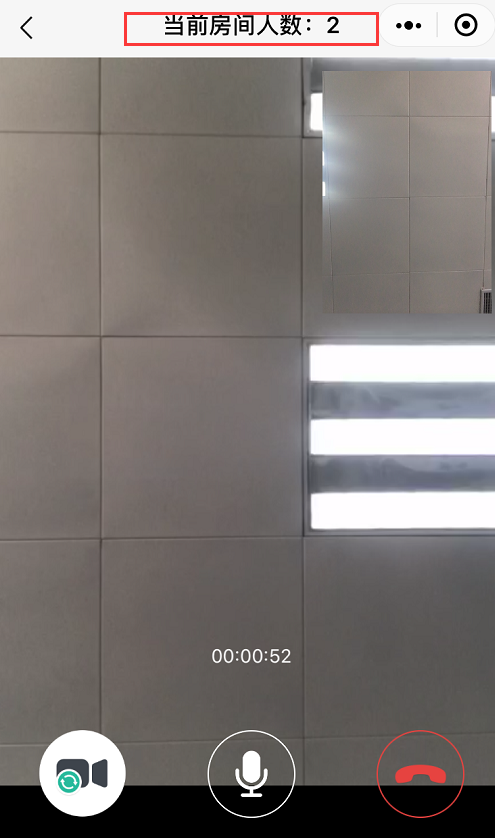 进入面试房间后，确认HR也进入房间，调整好音频和视频以后，即可进行视频面试。
视频面试
第五部分
空中宣讲会
PC端
手机端
PART 05
空中宣讲会（PC端）
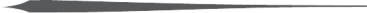 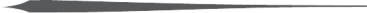 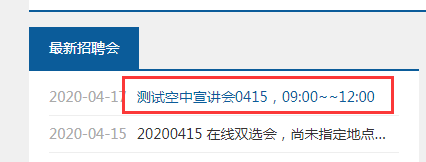 首页点击“最新招聘会”，报名参加，进入空中宣讲。
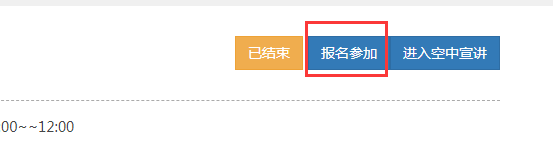 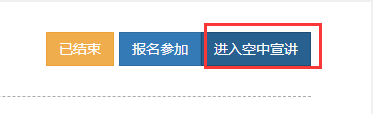 空中宣讲会（PC端）
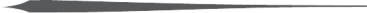 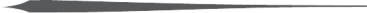 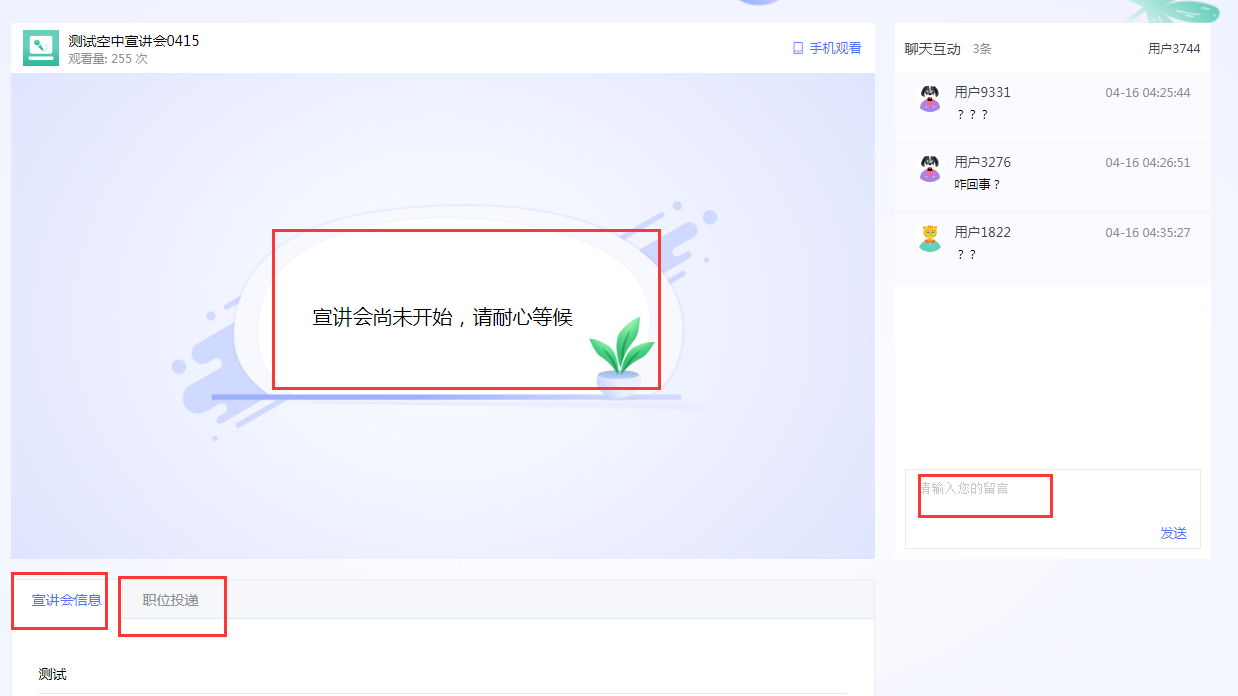 在双选会规定的时间内点击“进入空中宣讲”观看企业宣传视频，在线沟通，同时查看企业和岗位信息。
空中宣讲会（手机端）
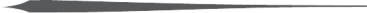 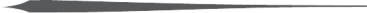 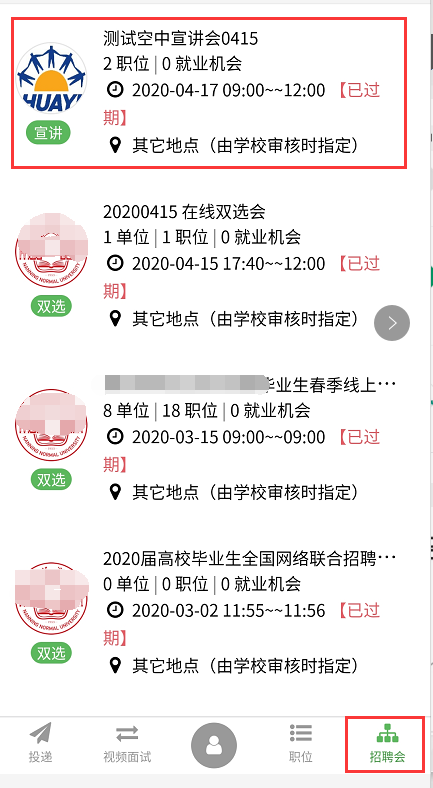 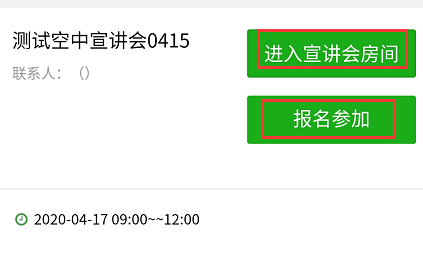 手机端“个人中心”右下方“招聘会”进入招聘会列表页面。选择对应的宣讲会并”报名参加“，然后进入宣讲会房间
空中宣讲会（手机端）
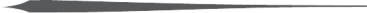 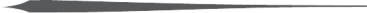 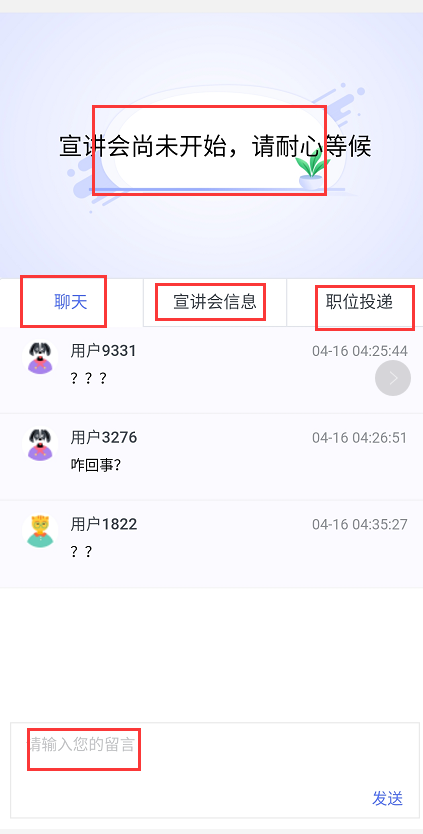 在宣讲时间内点击“进入宣讲房间“，可以与企业线上互动、观看单位录播视频、给企业投递简历。
第六部分
在线双选会
PC端
手机端
PART 06
在线双选会（PC端）
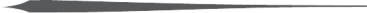 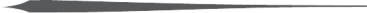 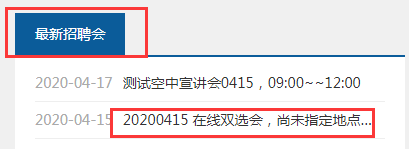 首页点击“最新招聘会”，选择对应的招聘会，报名参加，然后进入会场
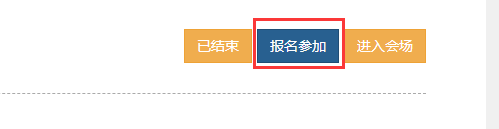 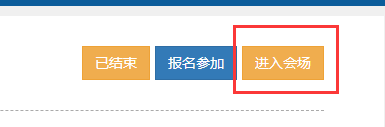 在线双选会（PC端）
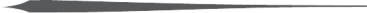 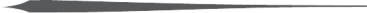 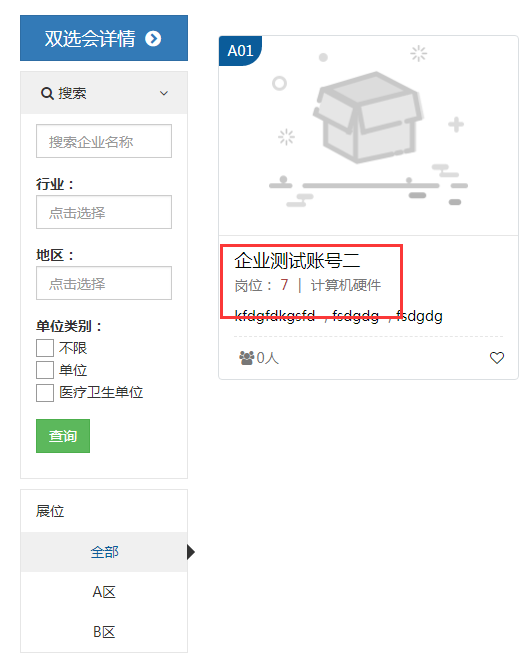 双选会详情页，选择报名参加的双选会，点击双选会名称，进入会场界面
在线双选会（PC端）
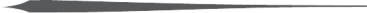 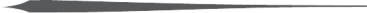 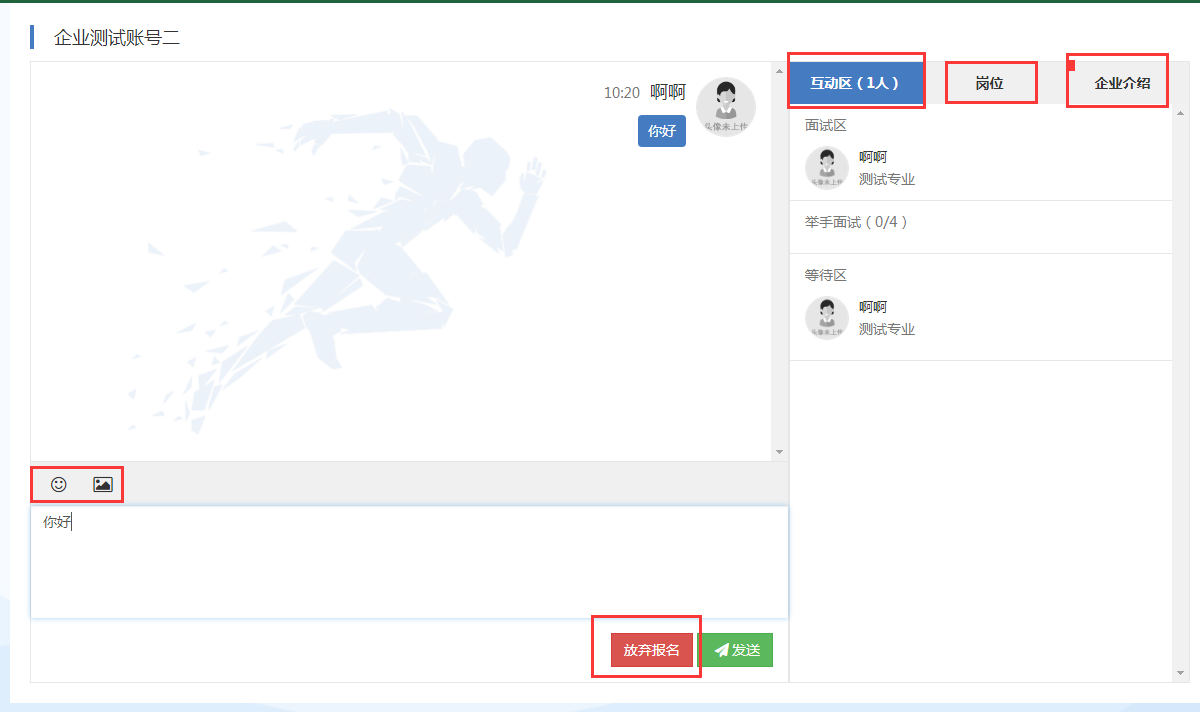 进入双选会在线界面，与企业进行在线咨询，同时支持在线面试。同时可以查看企业信息，岗位信息，投递简历。
在线双选会（手机端）
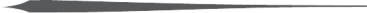 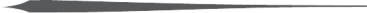 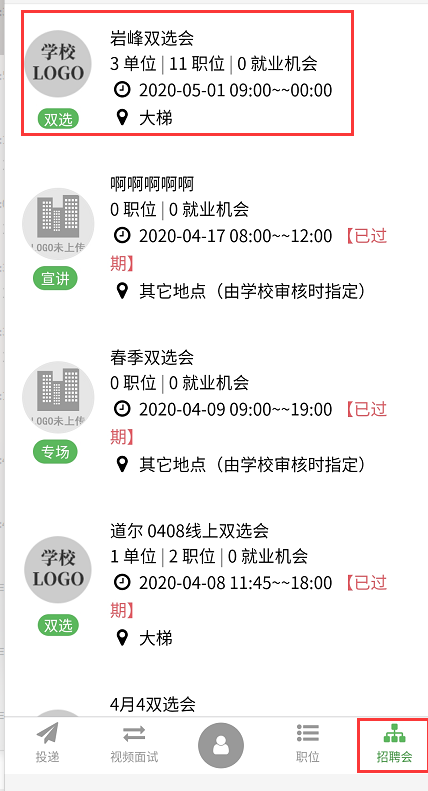 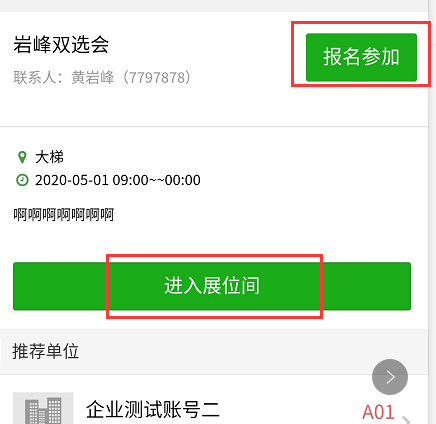 个人中心首页点击“招聘会”，选择对应的招聘会，报名参加，然后进入会场
在线双选会（手机端）
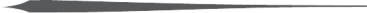 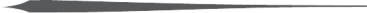 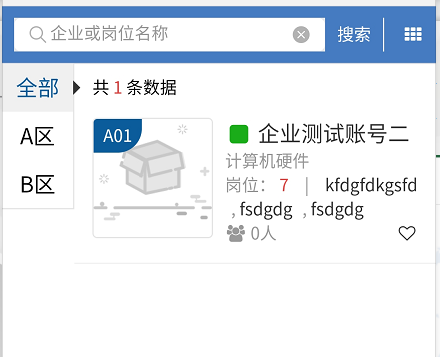 双选会详情页，选择报名参加的双选会，点击双选会名称，进入会场界面
在线双选会（手机端）
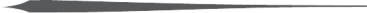 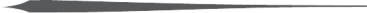 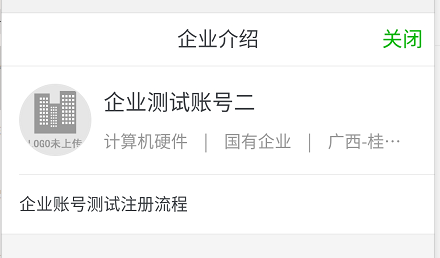 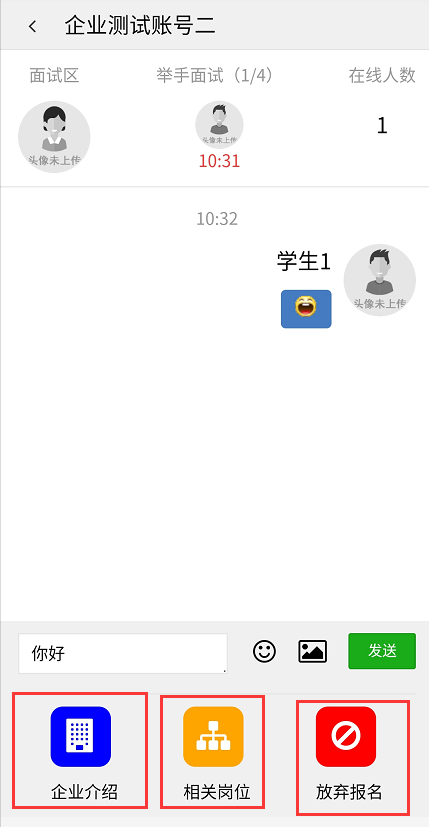 进入双选会在线界面，与企业进行在线咨询，同时支持在线面试。同时可以查看企业信息，岗位信息，投递简历。
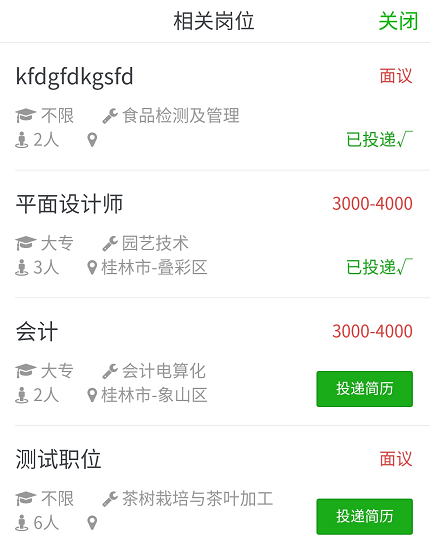 第七部分
创新创业活动
PART 07
创新创业活动
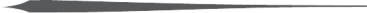 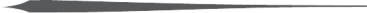 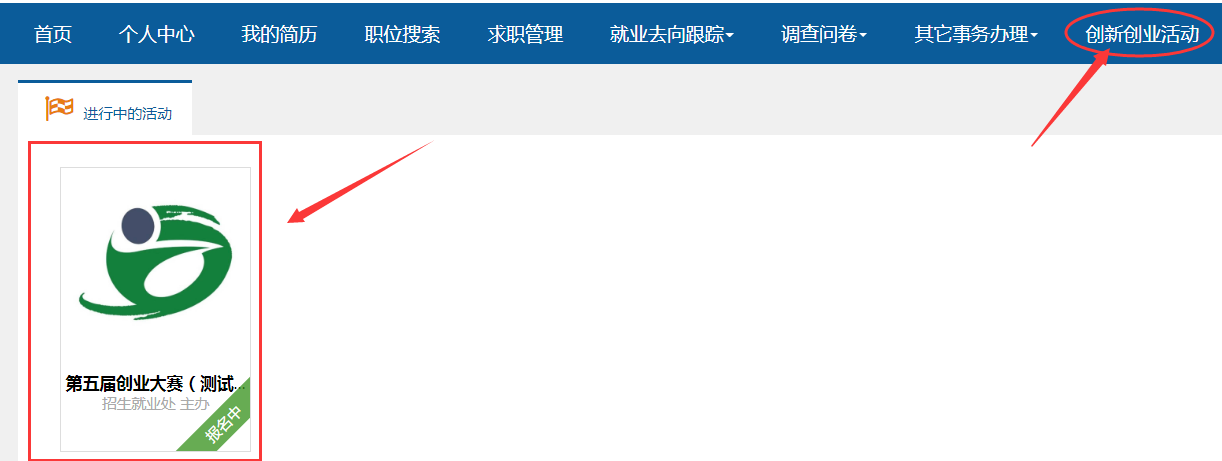 首页点击“创新创业活动”，选择进行中的活动进行“立即报名”
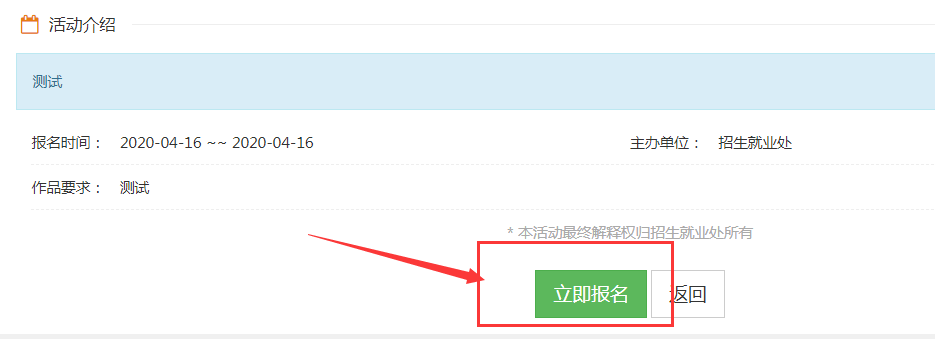 创新创业活动
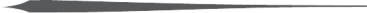 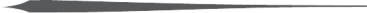 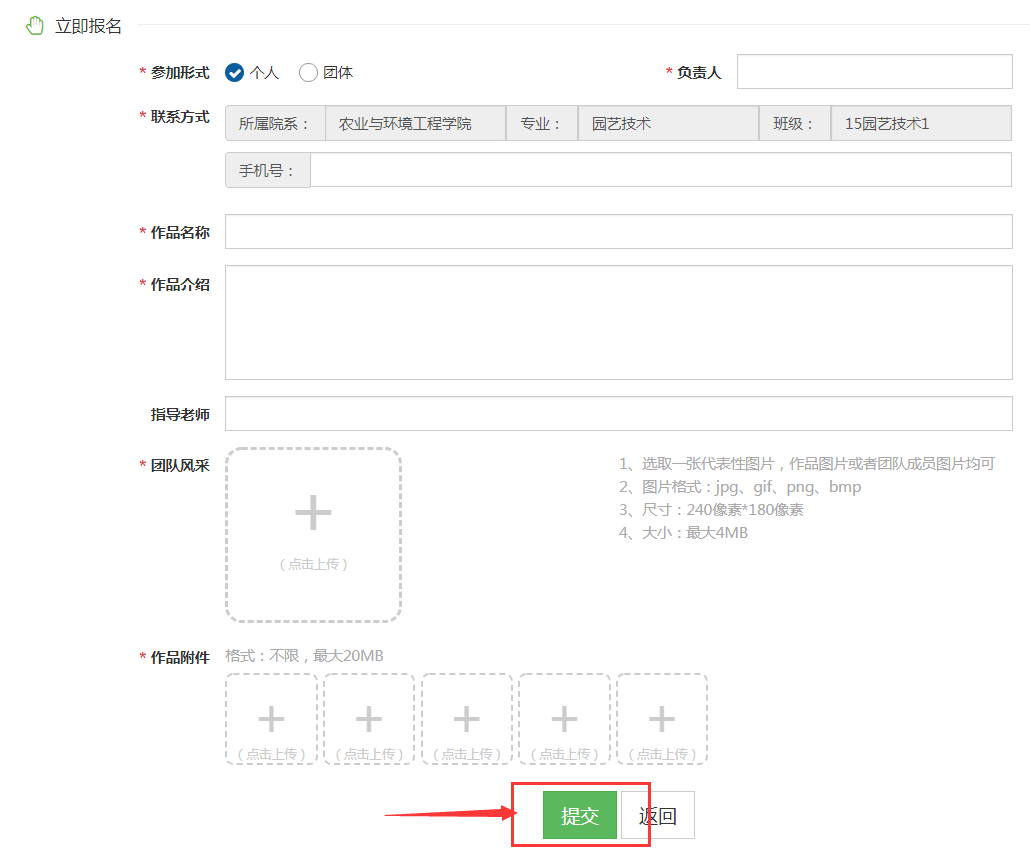 填写报名所需信息，点击“提交”即可完成报名
第八部分
其他事务办理
我的关注
档案查询
PART 08
报到证改派
协议换发申请
问卷调查
其他事务办理
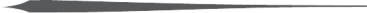 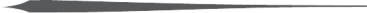 首页点击“其他事务办理”选择“我的关注”可查看：关注的岗位、关注的单位、我浏览过的岗位、最近看过我的单位
我的关注
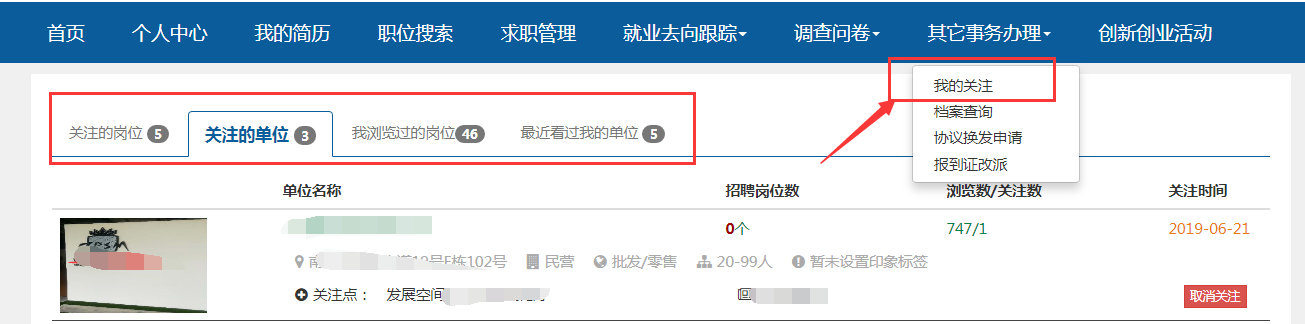 其他事务办理
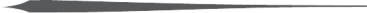 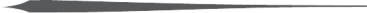 首页点击“其他事务办理”选择“档案查询”可查看档案。
档案查询
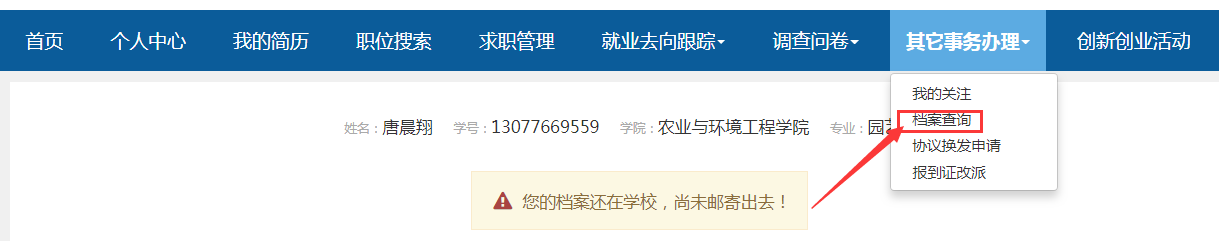 其他事务办理
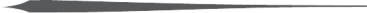 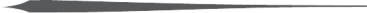 首页点击“其他事务办理”选择“协议换发申请”进行协议申请换发操作。
协议换发申请
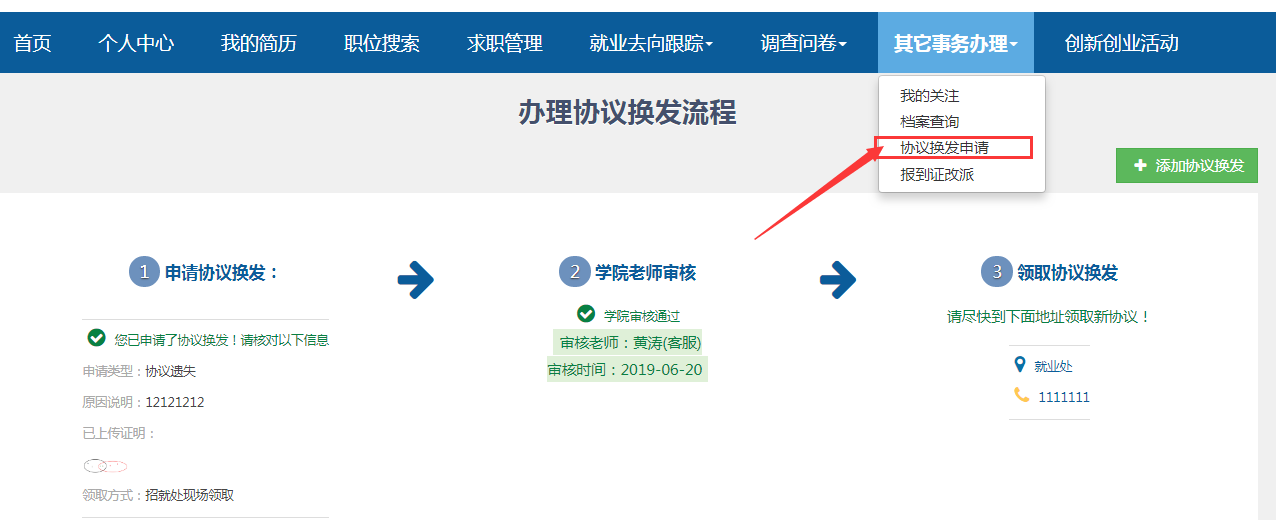 其他事务办理
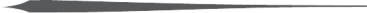 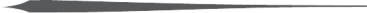 首页点击“其他事务办理”选择“报到证改派”进行操作。
报到证改派
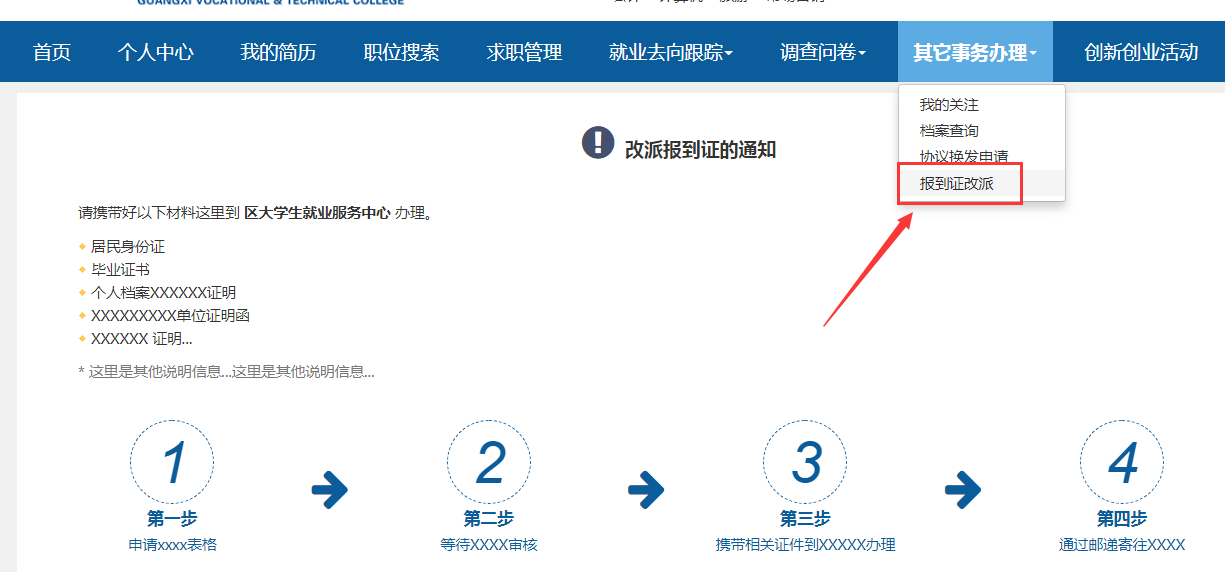 其他事务办理
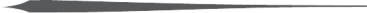 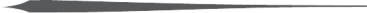 点击“调查问卷”选择“就业调查问卷”学生可以查看调查问卷列表。
就业调查问卷
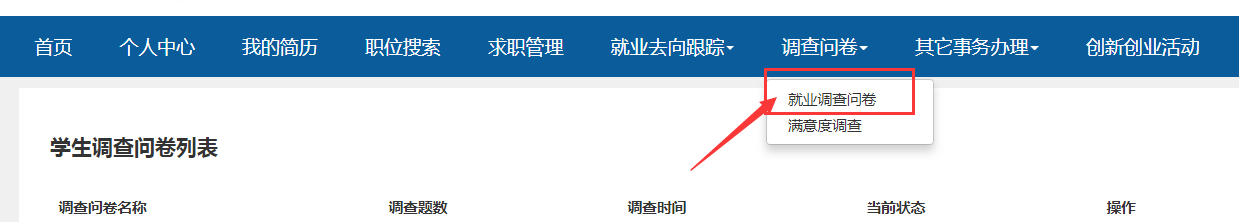 其他事务办理
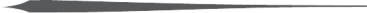 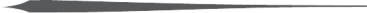 点击“调查问卷”选择“满意度调查”学生可以参与并查看满意度调查。
满意度调查
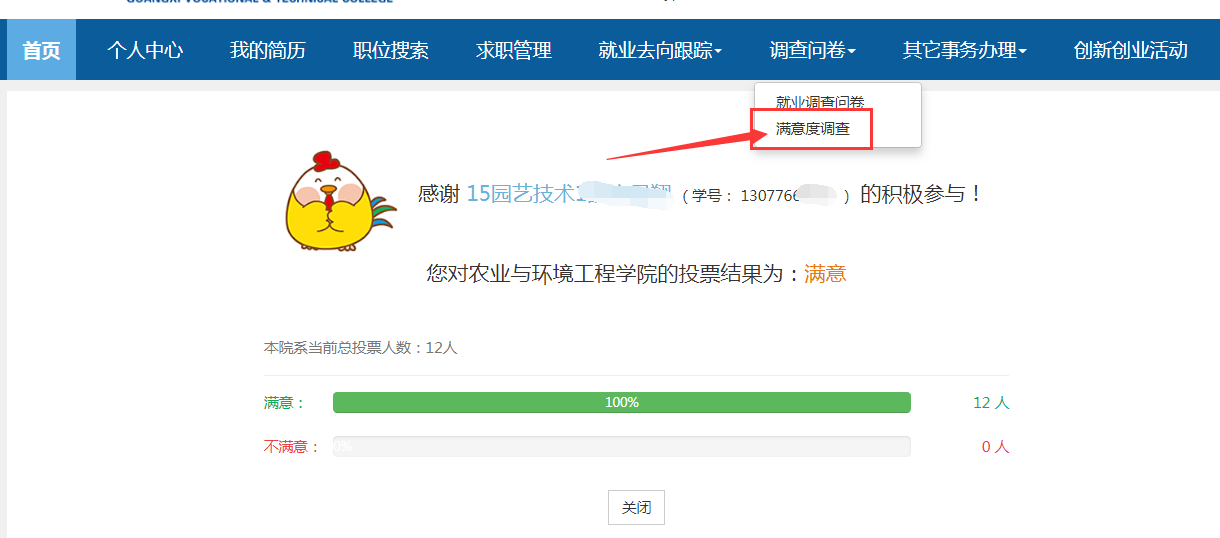 个人中心
用户登录
第九部分
手机端操作步骤
职位搜索
PART 09
用户登录
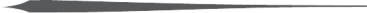 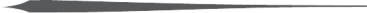 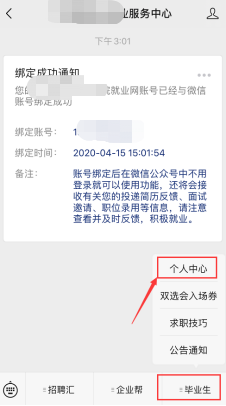 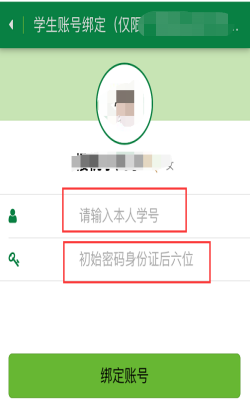 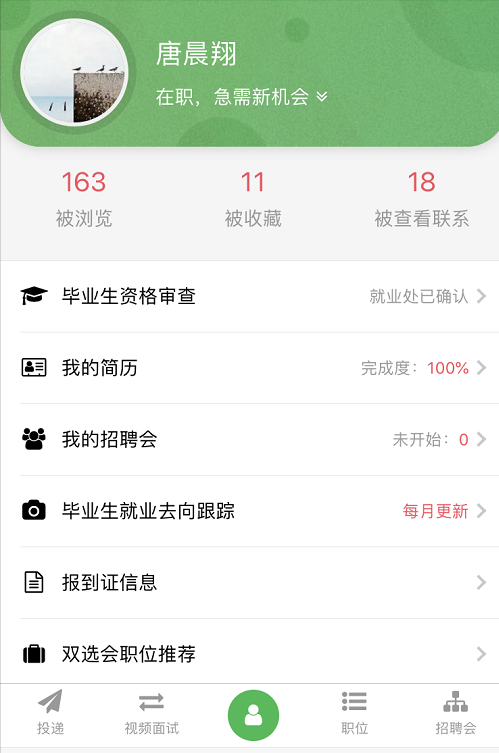 ①关注 “公众号”

②点击“毕业生”选择“个人中心”

③输入”学号及密码“至“个人中心”
职位搜索
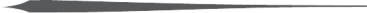 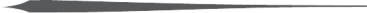 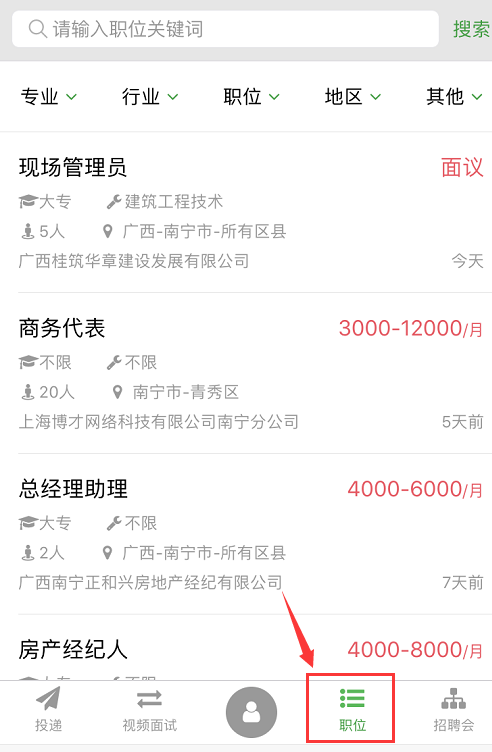 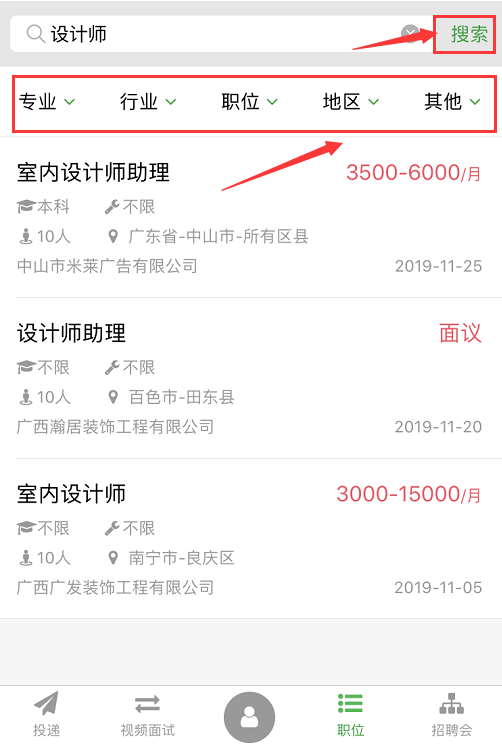 ①点击首页“ 职位” 进入界面

②可在搜索界面“搜索”职位，可进行专业或者行业等筛选。
个人中心---我的招聘会
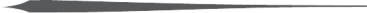 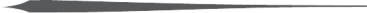 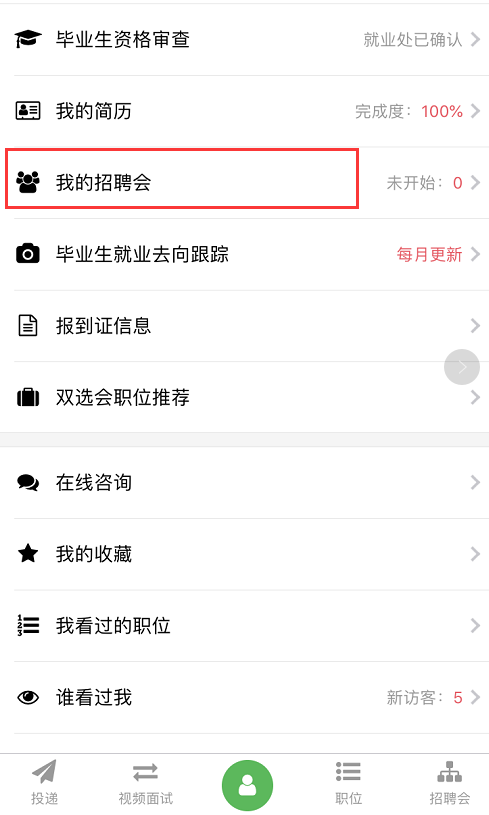 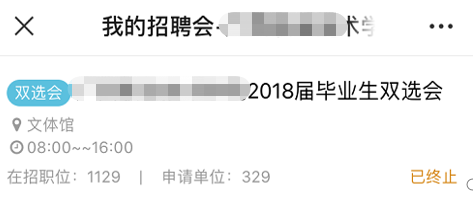 ①<个人中心>-<我的招聘会>进入页面

②点击”我的招聘会“查看招聘会列表
个人中心---毕业生就业去向跟踪
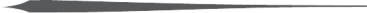 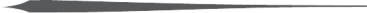 ①<个人中心>-<毕业生就业去向跟踪>进入页面。

②点击“填报”开始填写就业信息。

③填写完毕资格后点击“马上提交”。
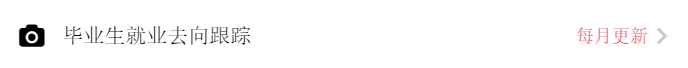 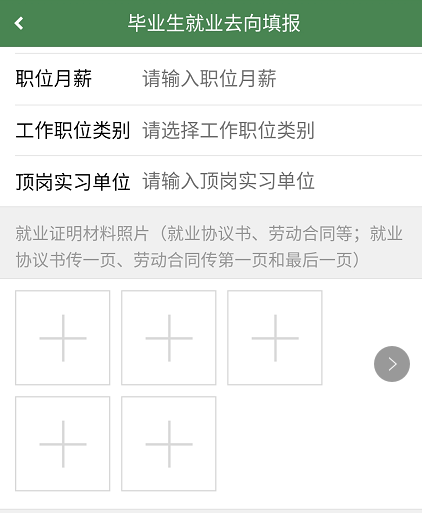 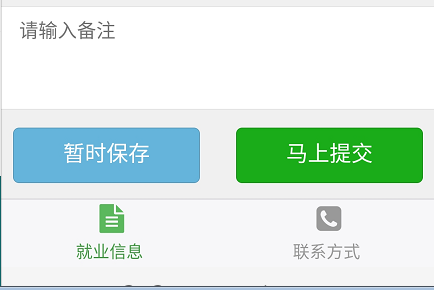 个人中心---我的简历
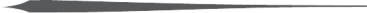 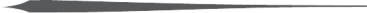 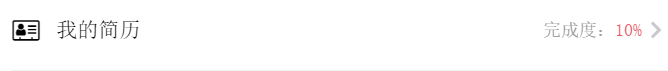 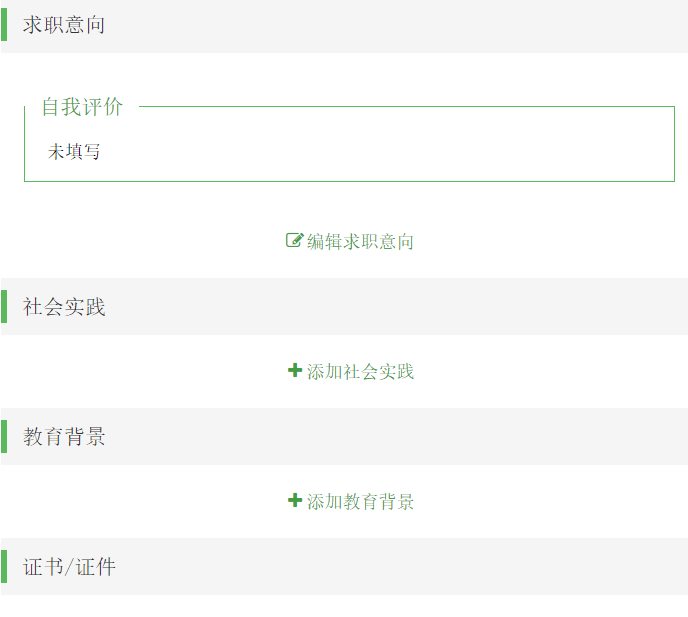 ①<个人中心>-<我的简历>进行填写和修改简历。

②对应需要填写的内容“+”可以进入填写页面。
个人中心---报到证信息
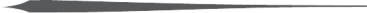 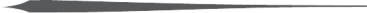 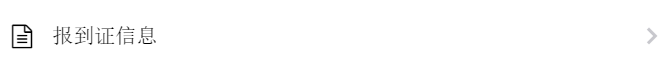 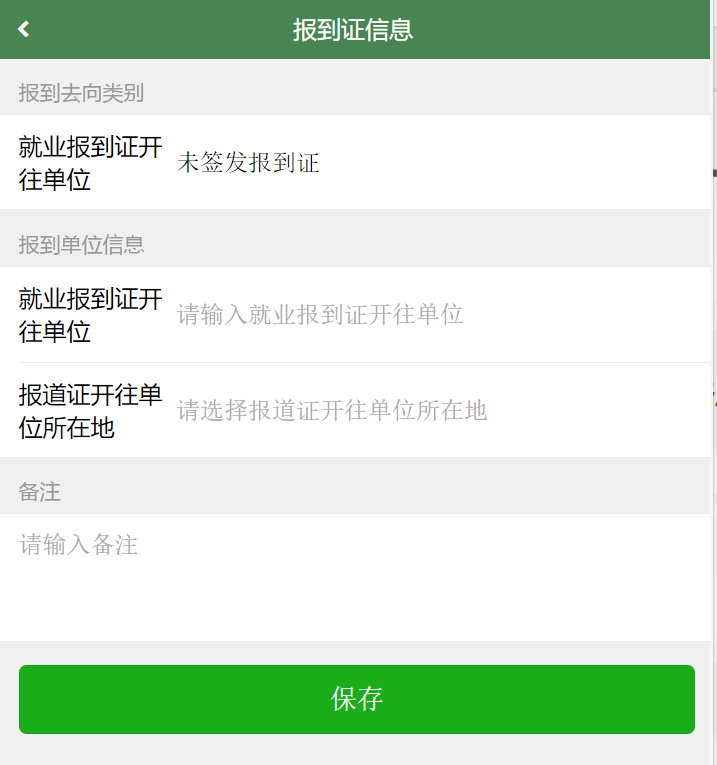 ①<个人中心>-<报到证信息>进入页面。

②可以提交我们报道证的信息。

③点击“保存”后等待学校审核。
个人中心---双选会职位推荐
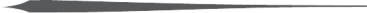 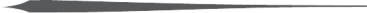 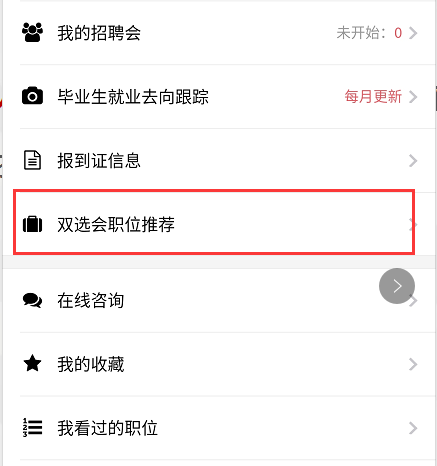 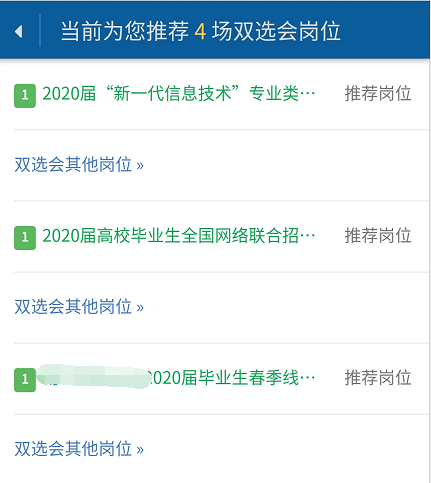 ①<个人中心>-<双选会职位推荐>进入页面。

②查看推荐的职位信息
个人中心---在线咨询
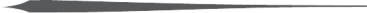 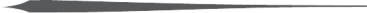 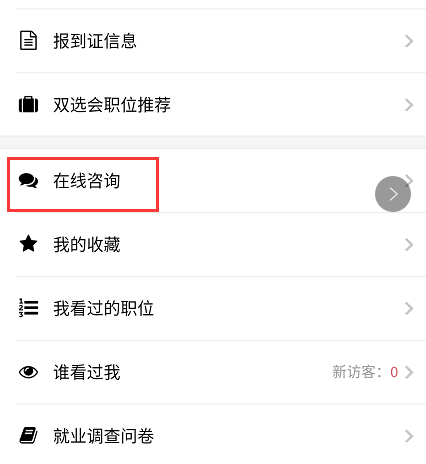 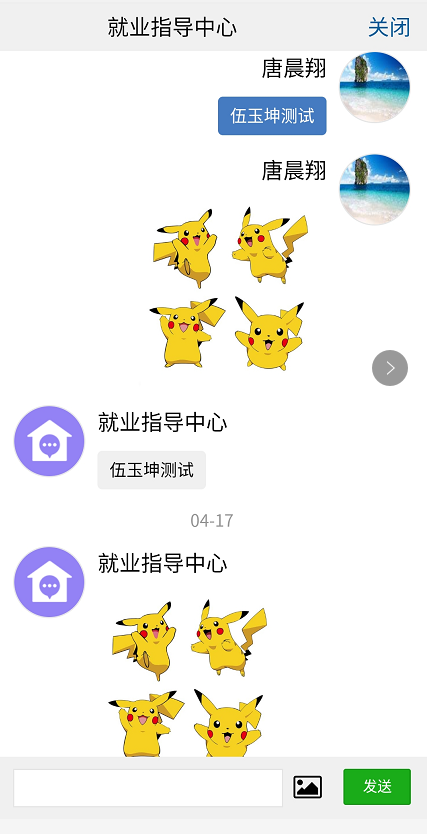 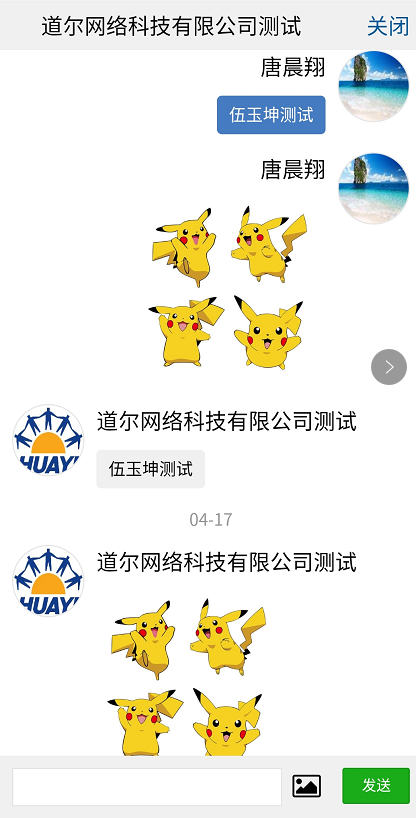 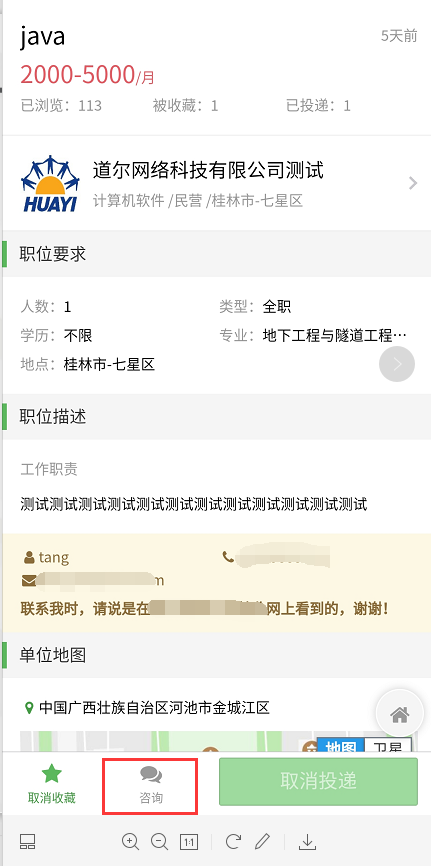 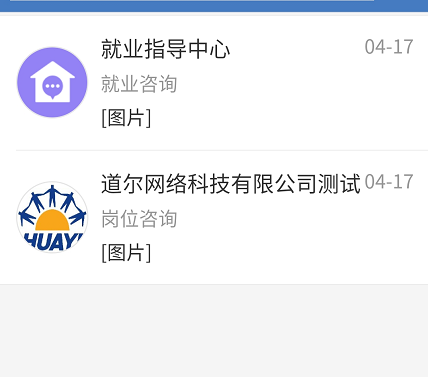 ①<个人中心>-<在线咨询>进入页面。

②可通过此界面在线咨询企业和就业指导中心老师
个人中心---我的收藏
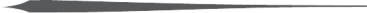 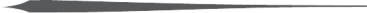 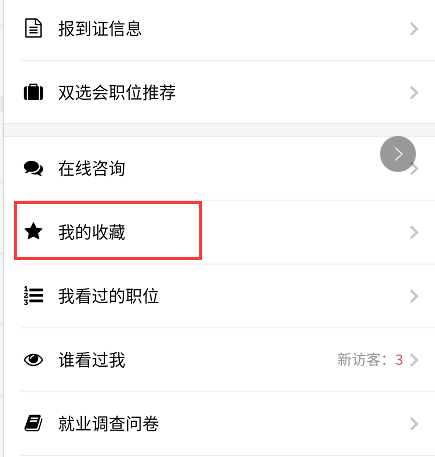 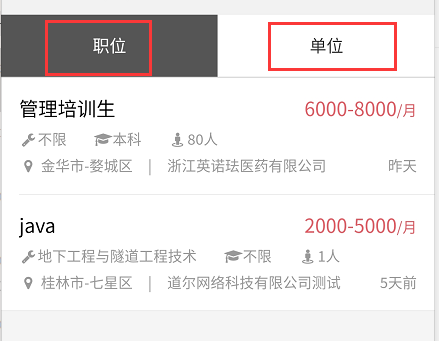 ①<个人中心>-<我的收藏>进入页面。。

②可查看收藏的职位和单位。
个人中心---我看过的职位
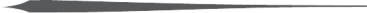 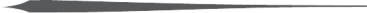 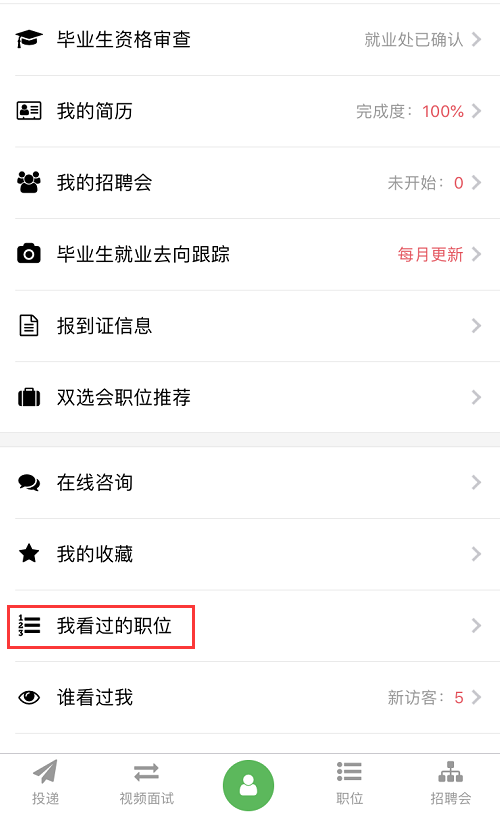 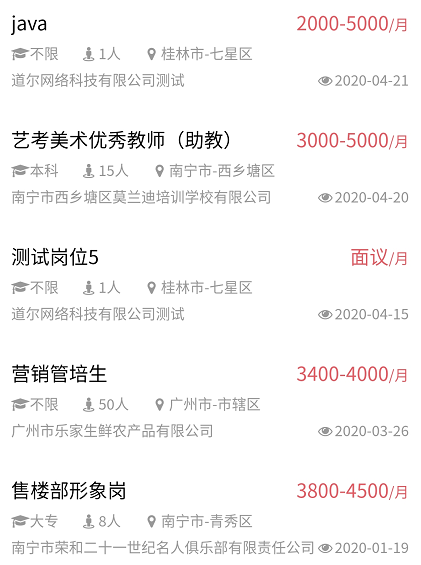 ①<个人中心>-<我看过的职位>进入页面。

②可查看浏览过的岗位记录
个人中心---谁看过我
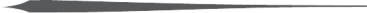 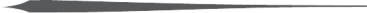 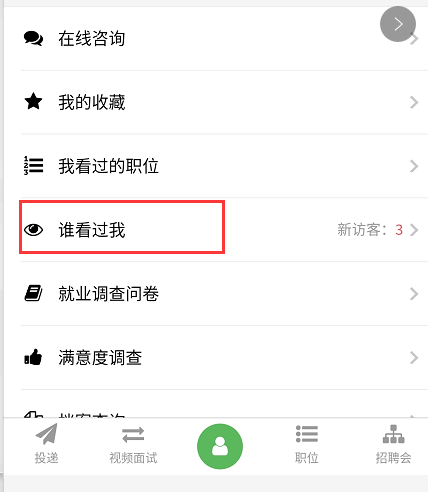 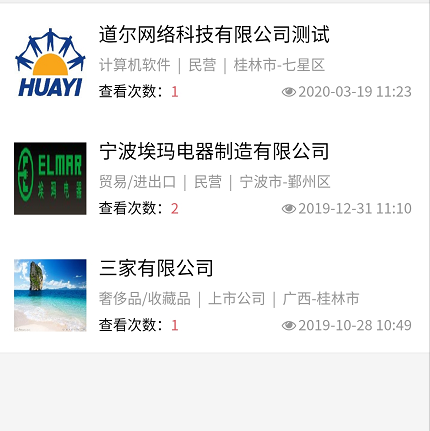 ①<个人中心>-<谁看过我>进入页面。

②可查看浏览过简历的企业
个人中心---就业调查问卷
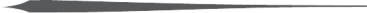 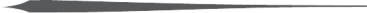 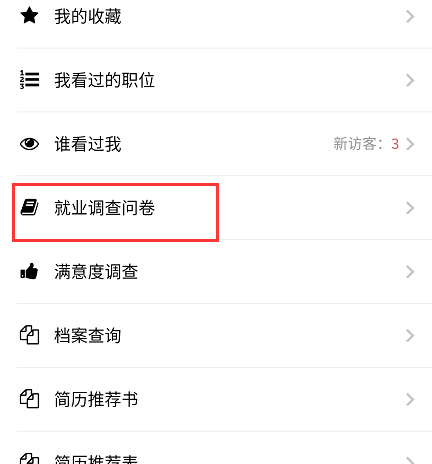 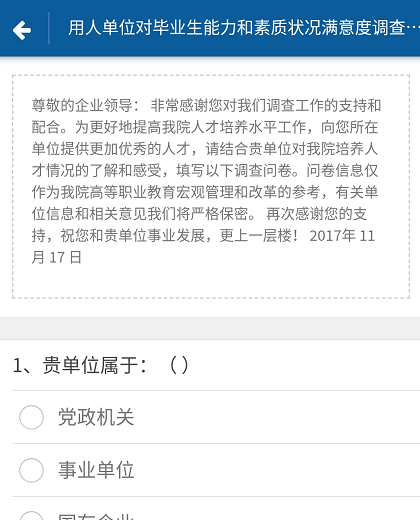 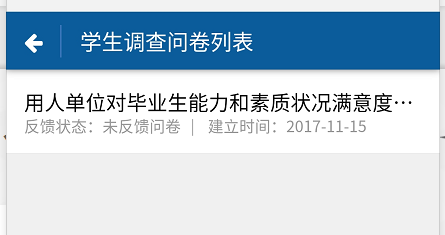 ①<个人中心>-<就业调查问卷>进入页面。

②在学生调查问卷列表中填写相对应的问卷。
个人中心---满意度调查
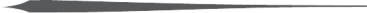 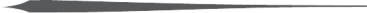 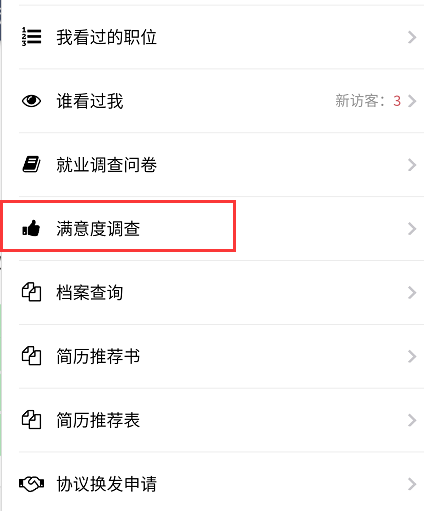 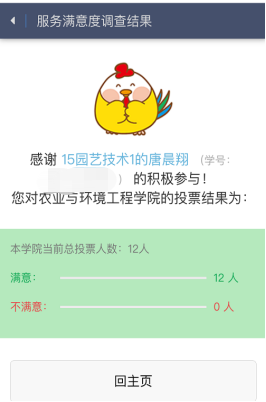 ①<个人中心>-<满意度调查>进入页面。

②参与满意度调查并查询服务满意度调查结果
个人中心---档案查询
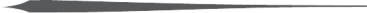 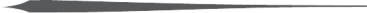 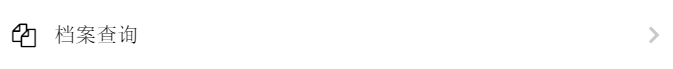 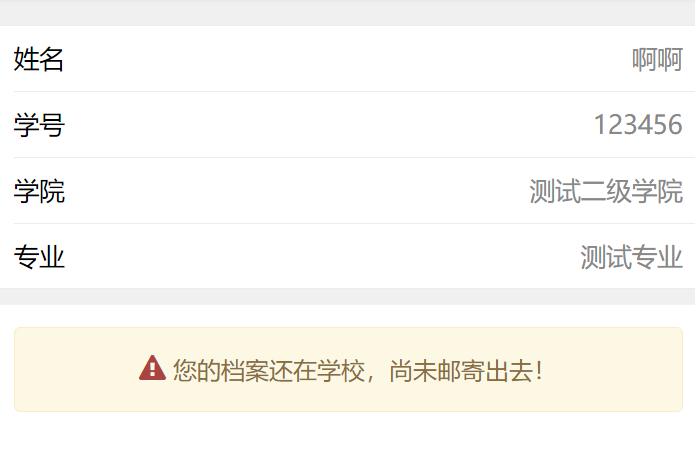 ①<个人中心>-<档案查询>进入页面。

②查询我们档案的去向。
个人中心---课程预约
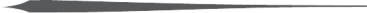 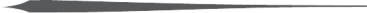 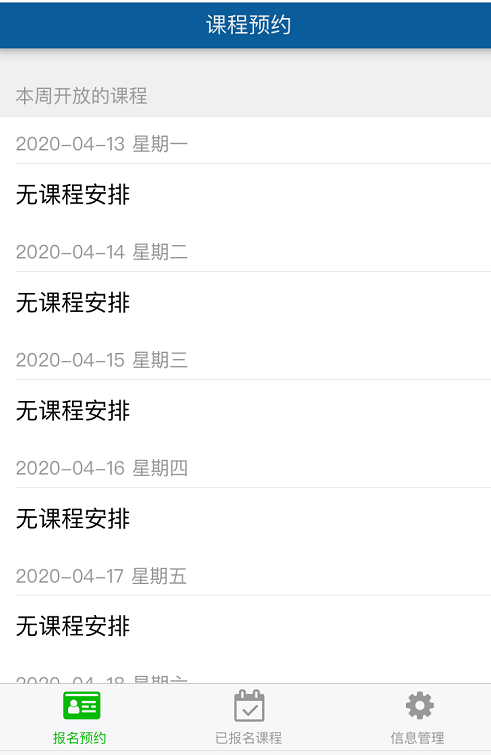 ①<个人中心>-<课程预约>进入页面。

②预约课程。
个人中心---在线签约
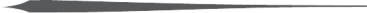 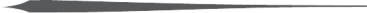 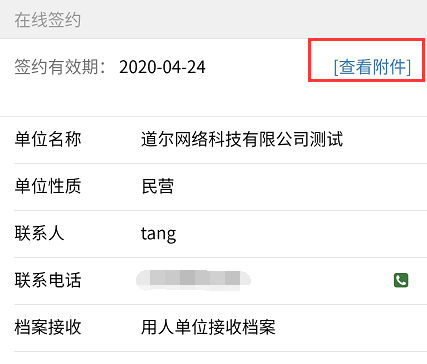 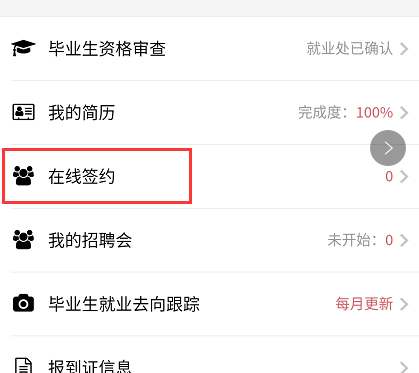 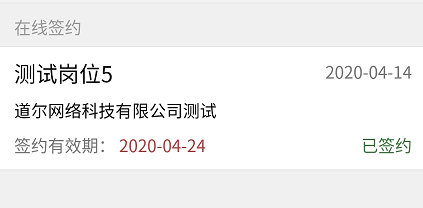 ①<个人中心>-<在线签约>进入页面。

②查看签约详细信息，同时可查看附件内容。
个人中心---简历推荐书
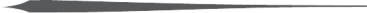 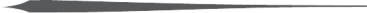 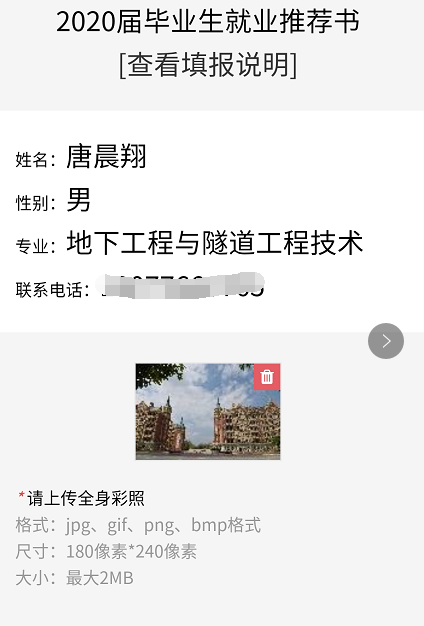 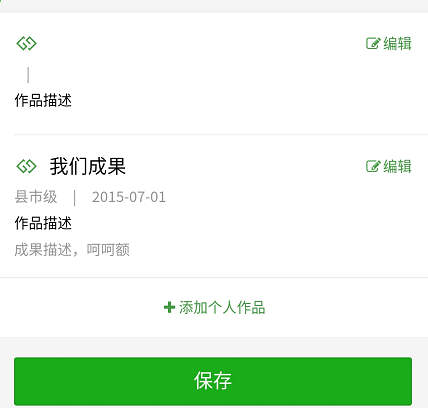 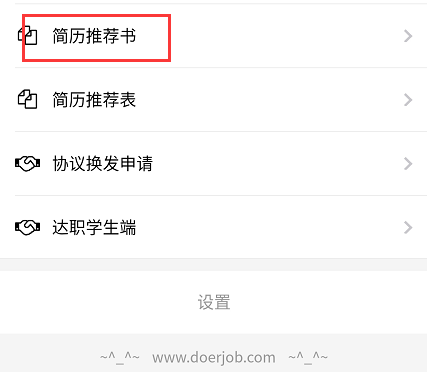 ①<个人中心>-<简历推荐书>进入页面。

②填写详细信息→保存。
个人中心---简历推荐表
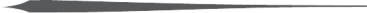 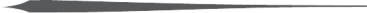 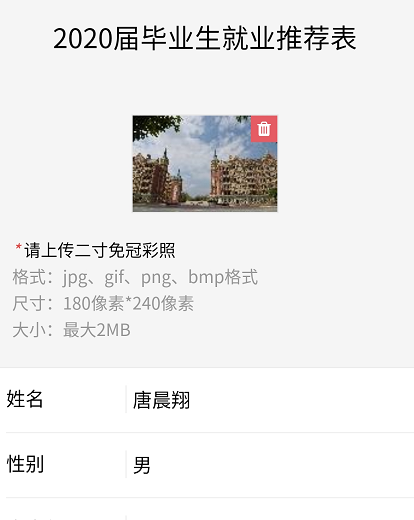 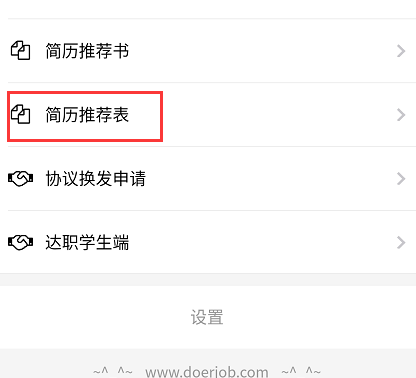 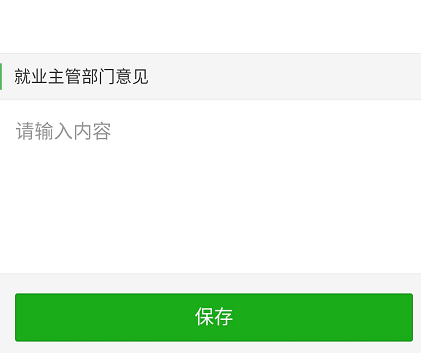 ①<个人中心>-<简历推荐表>进入页面。

②填写详细信息→保存。
个人中心---协议换发申请
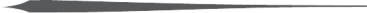 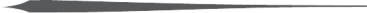 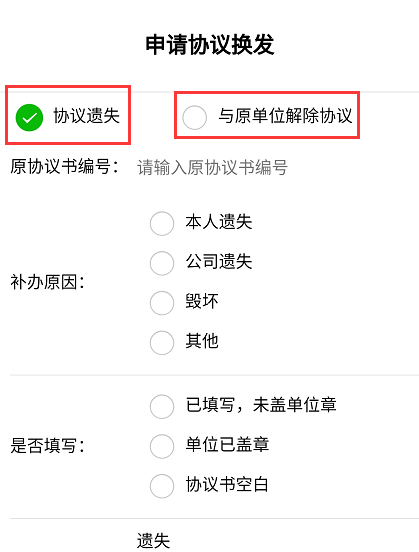 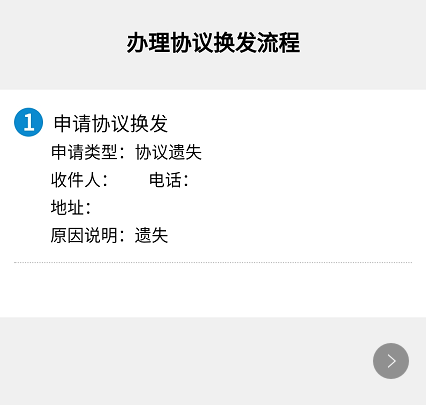 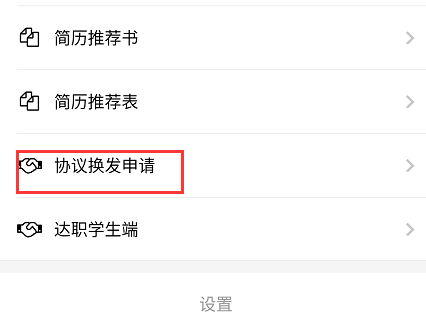 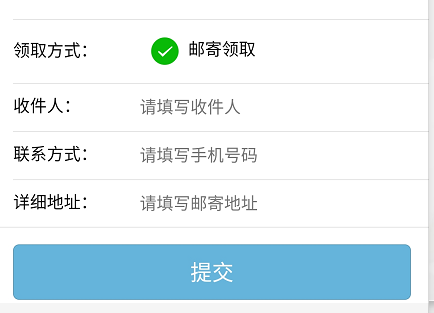 ①<个人中心>-<协议换发申请>进入页面。

②选择遗失或者解除协议，填写相关信息→提交。
个人中心---设置
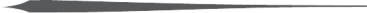 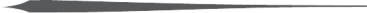 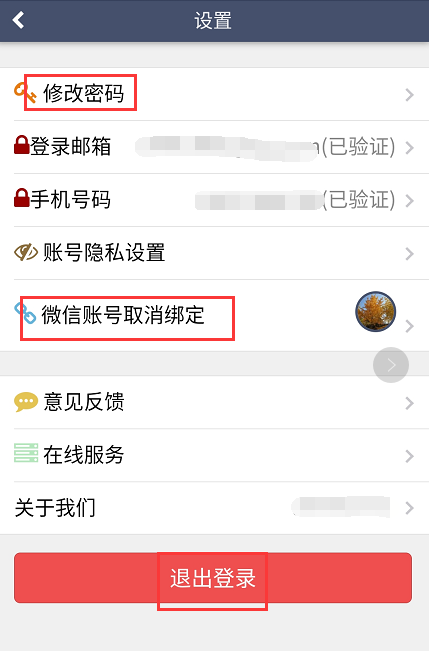 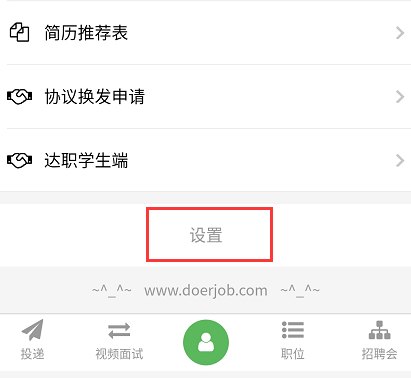 ①<个人中心>-<设置>进入页面。

②可进行“修改密码”、”微信号取消
绑定“以及“退出登录”等操作。
谢
谢
观
赏
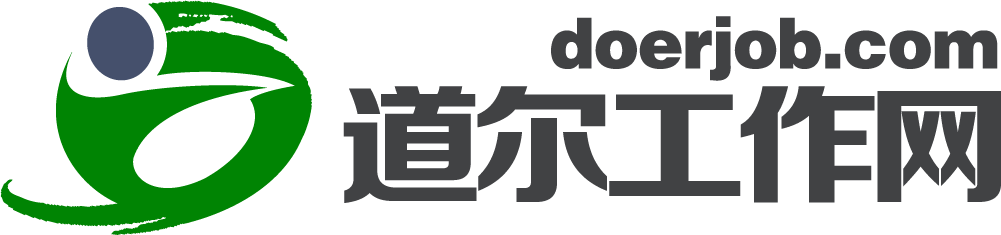 延时符